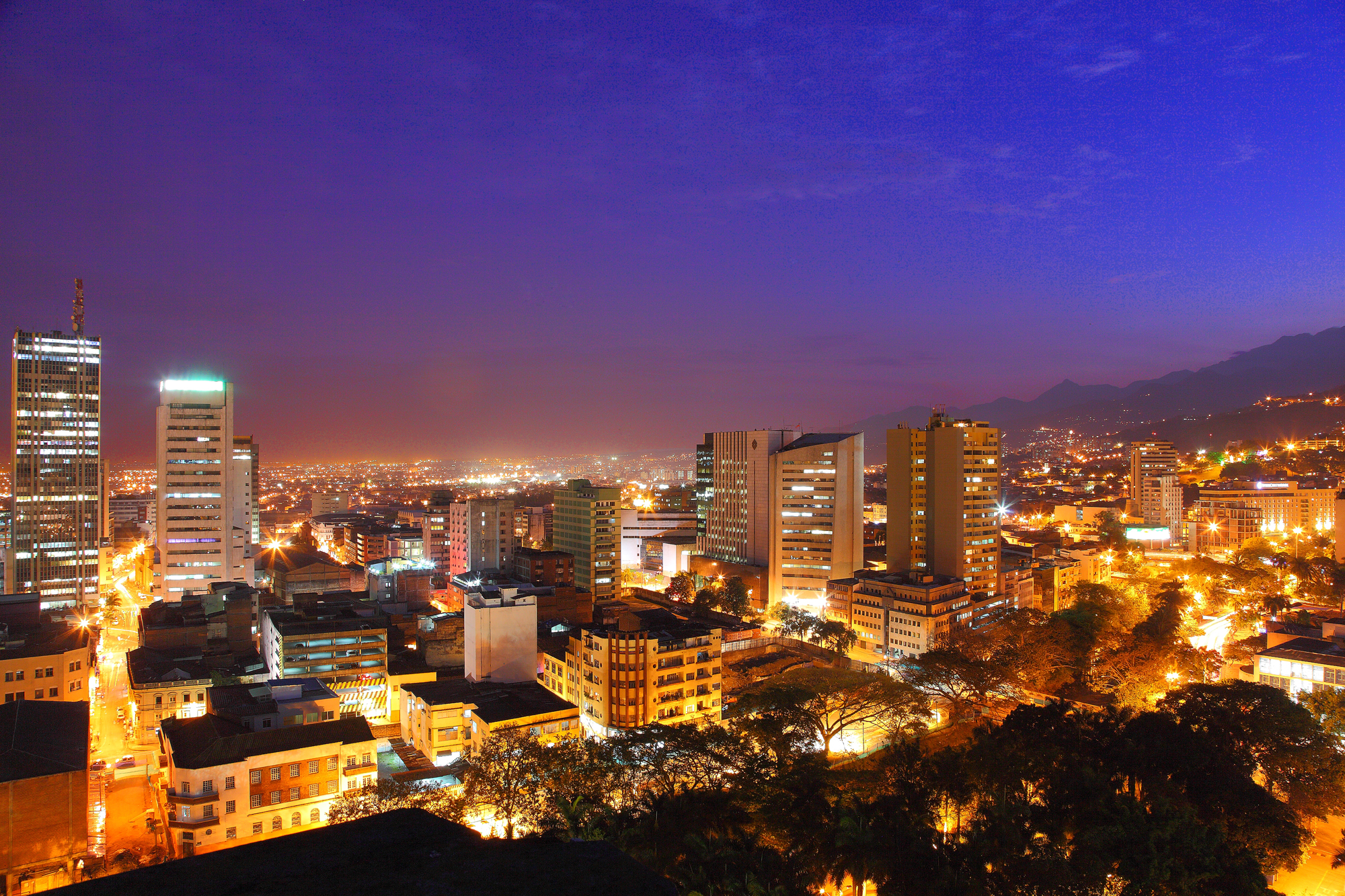 PROCESO DE EMPALME
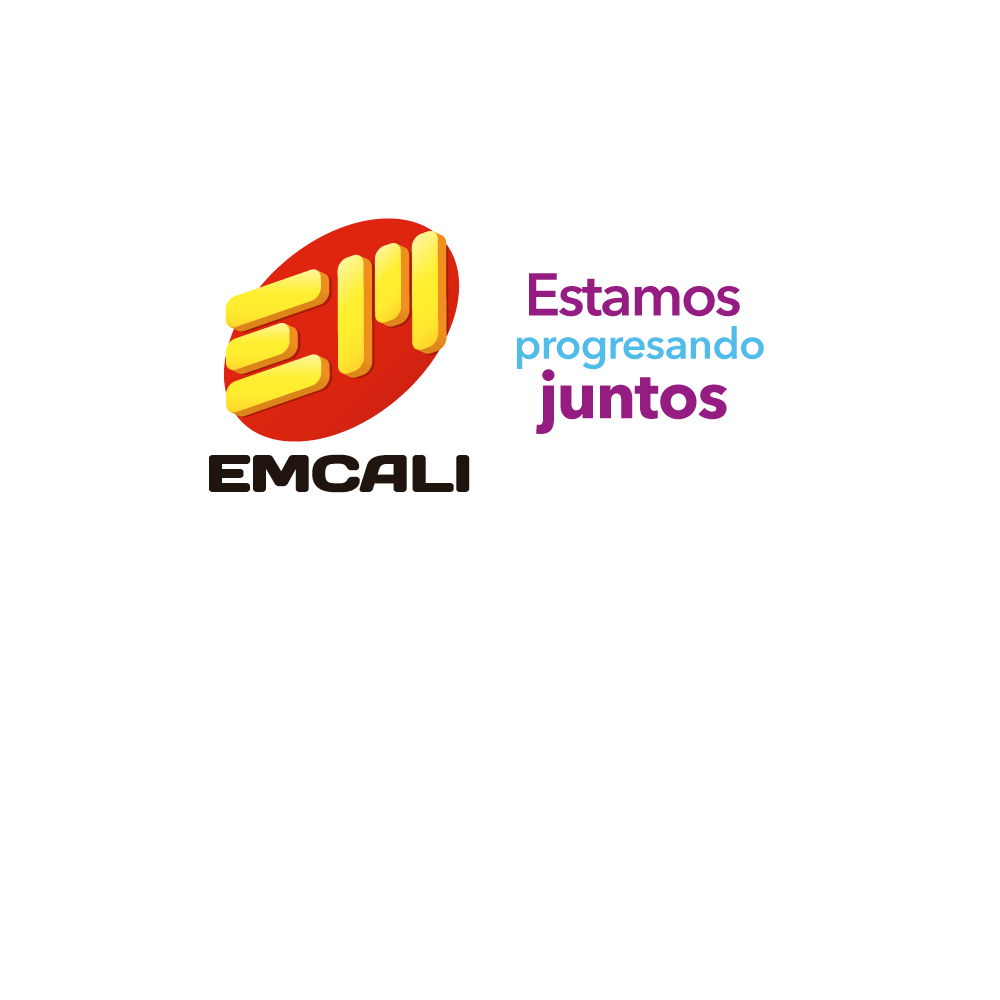 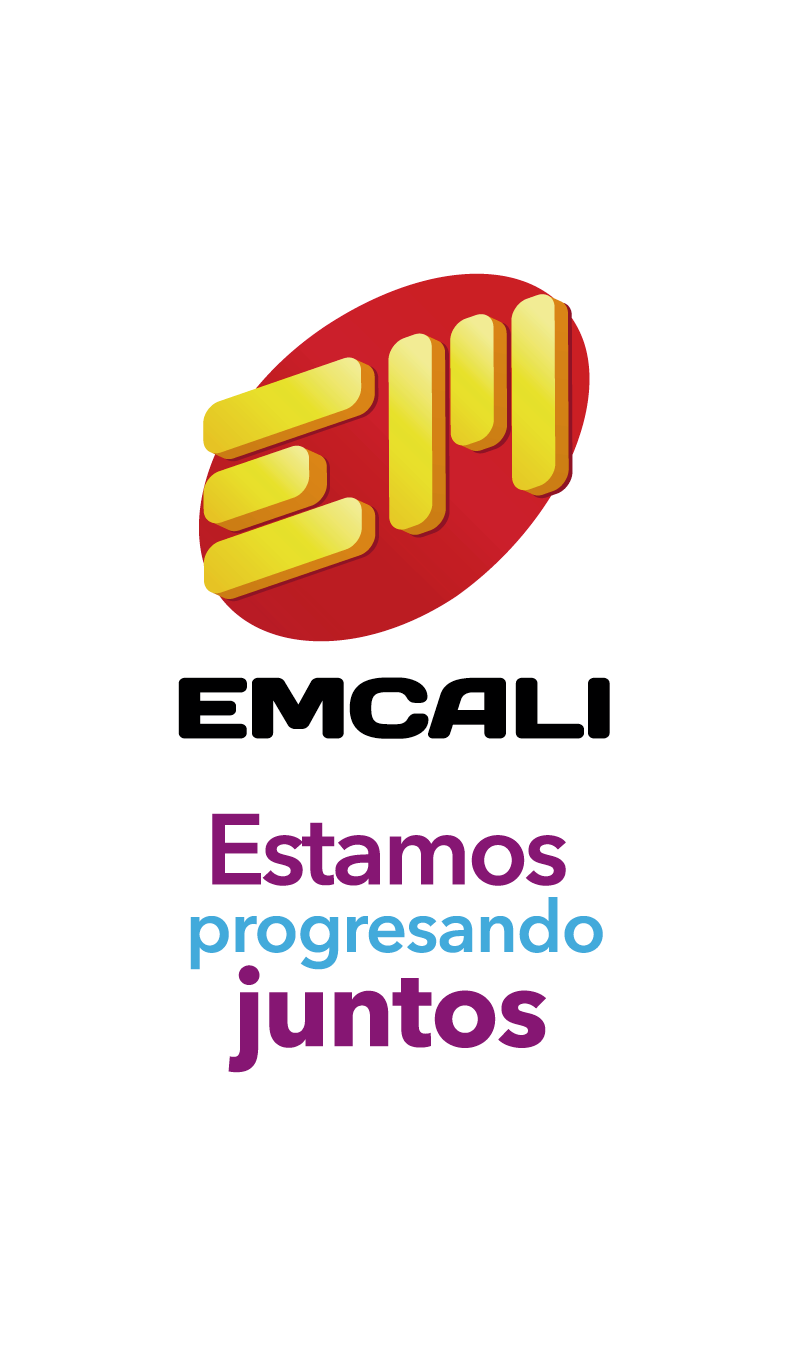 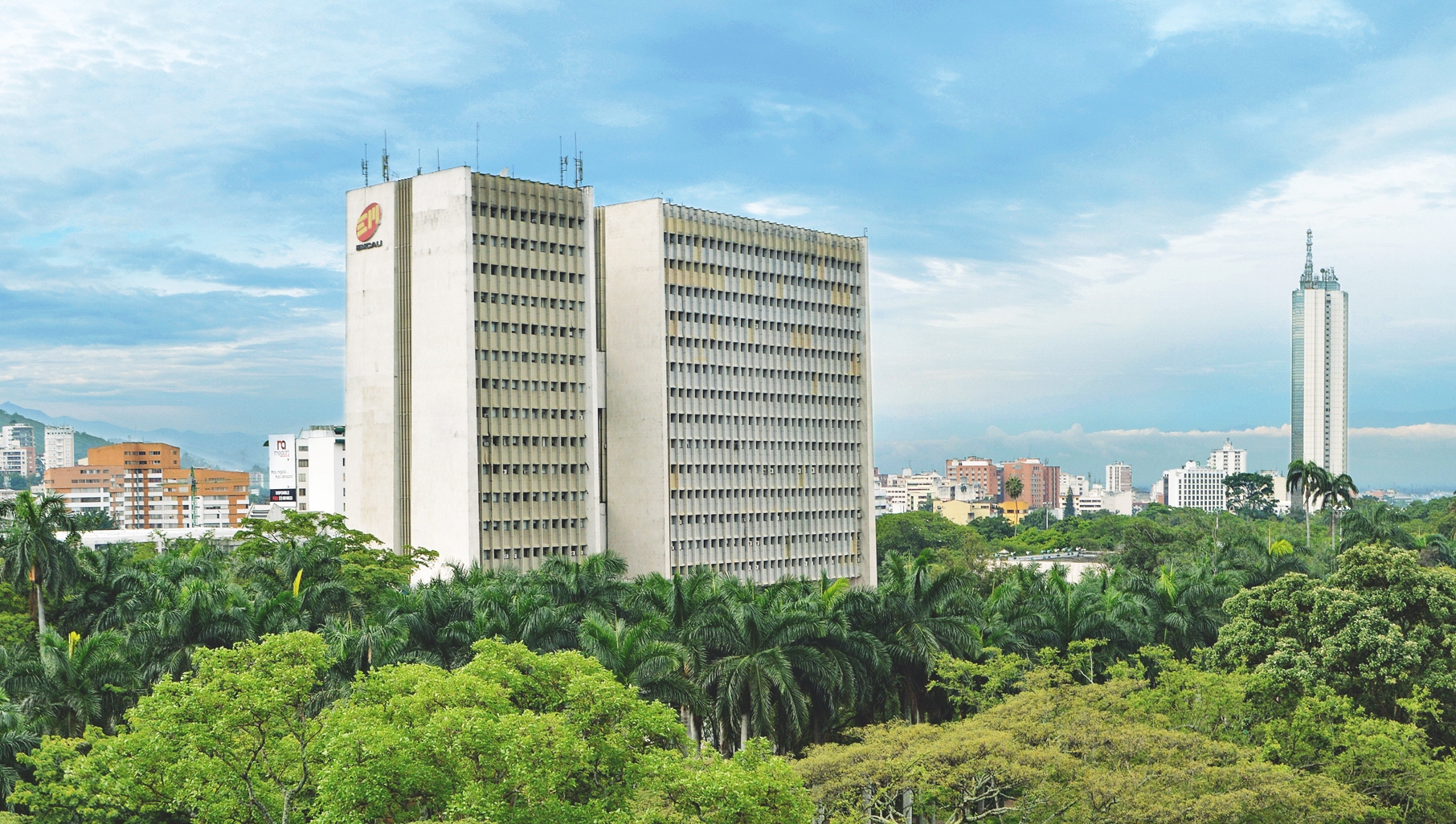 PROCESO DE EMPALME
Informe de Gestión 2016-2019
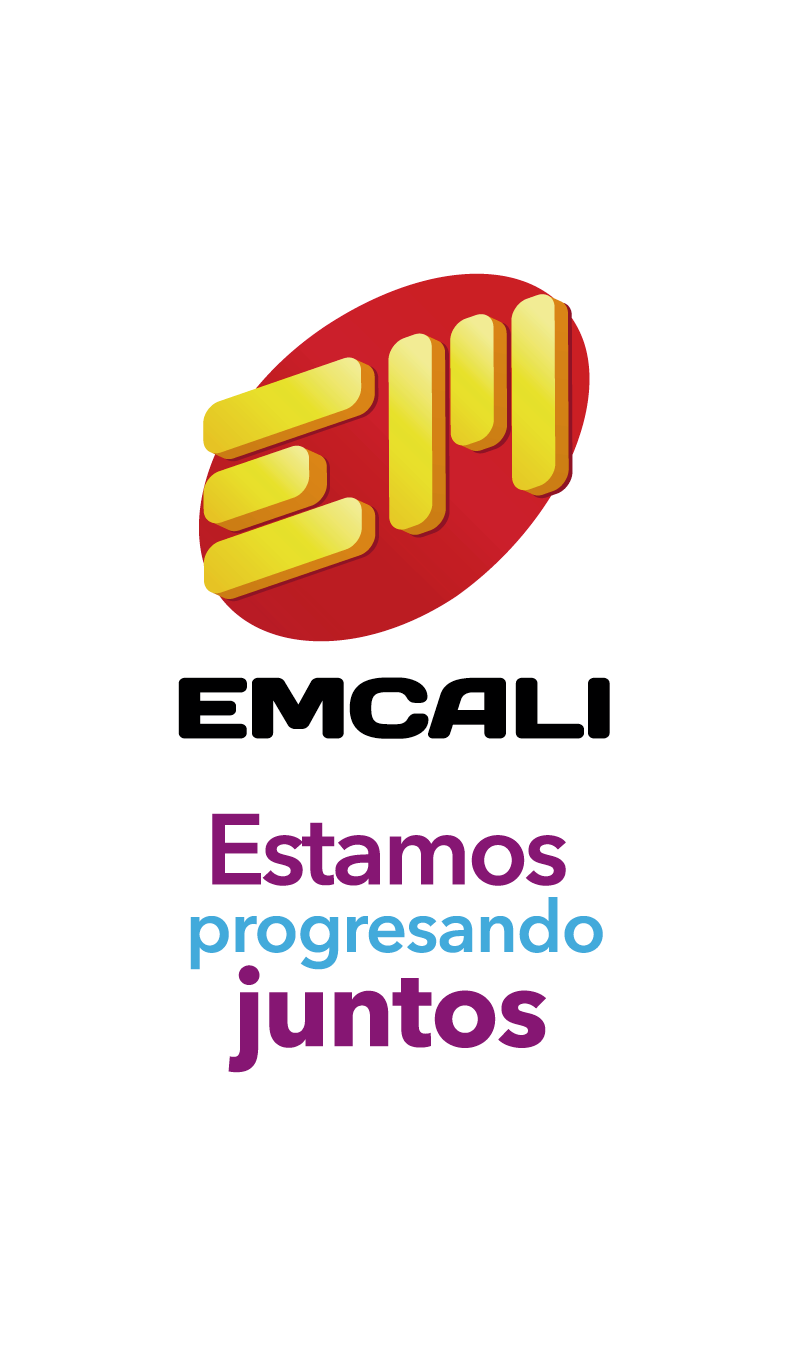 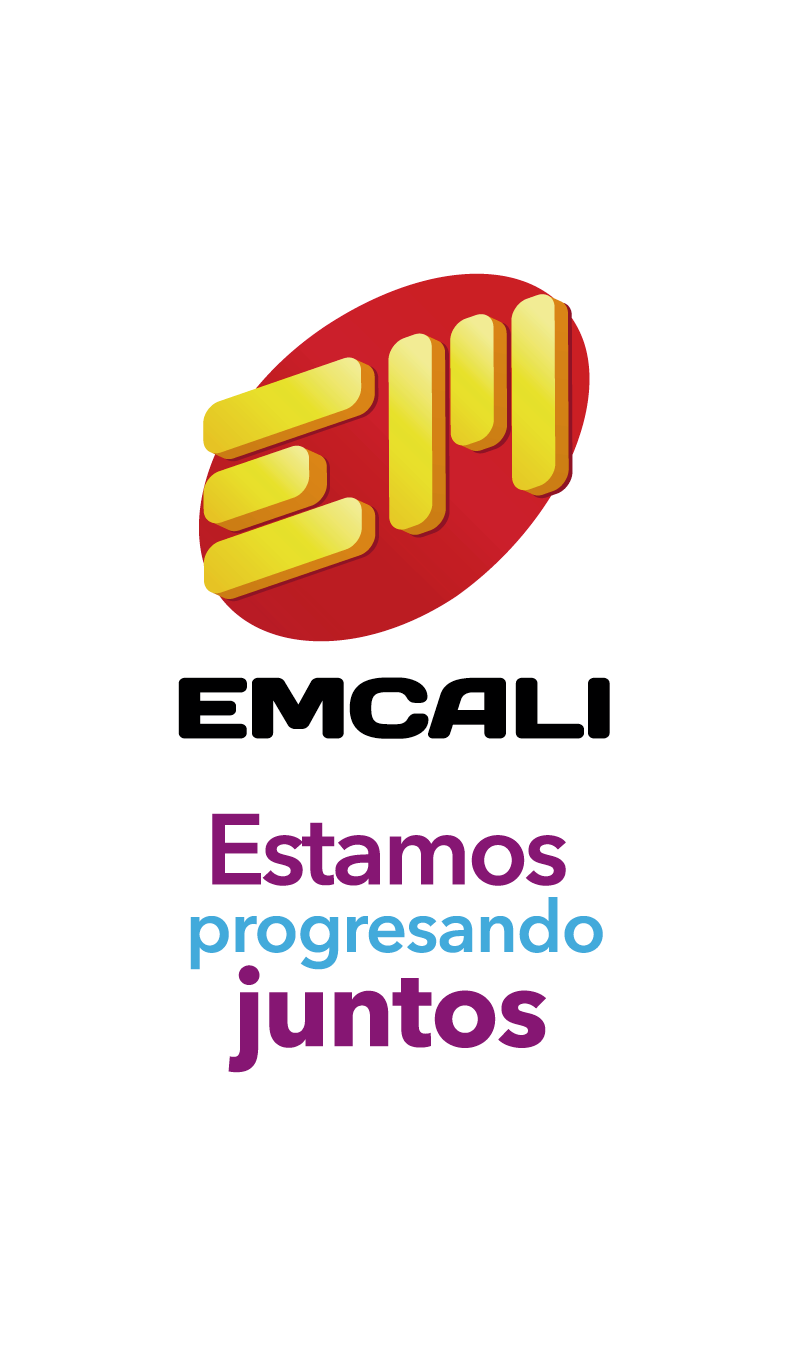 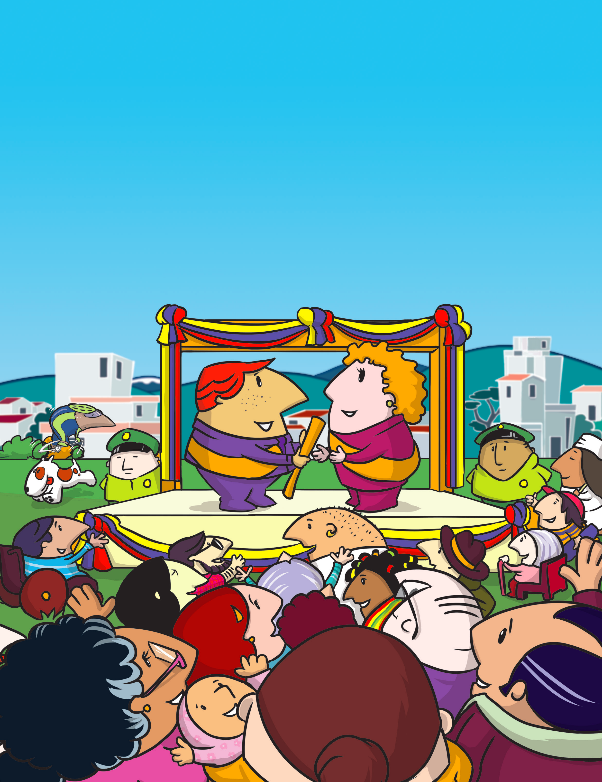 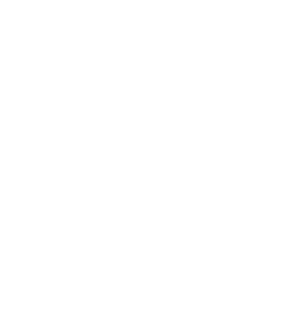 PROCESO DE EMPALME
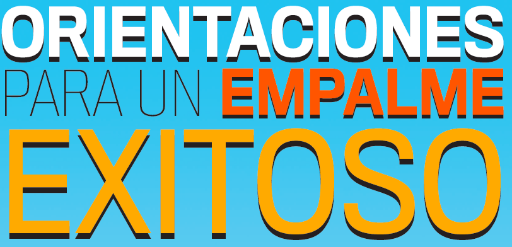 El proceso de empalme se puede definir como aquel mediante el cual el Gerente general saliente hace entrega al entrante de la administración de la empresa. Es en este momento cuando la administración saliente informa de todas aquellas acciones ejecutadas durante su mandato.
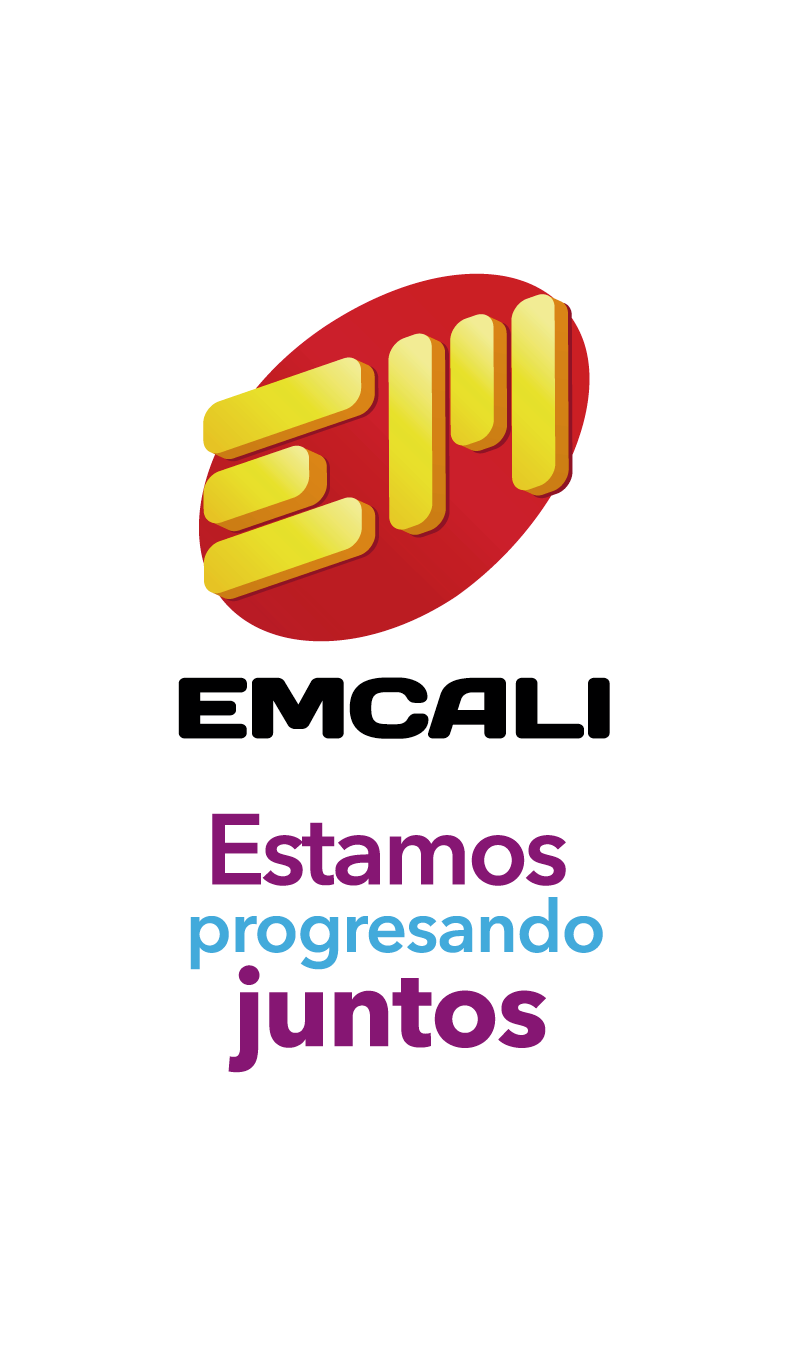 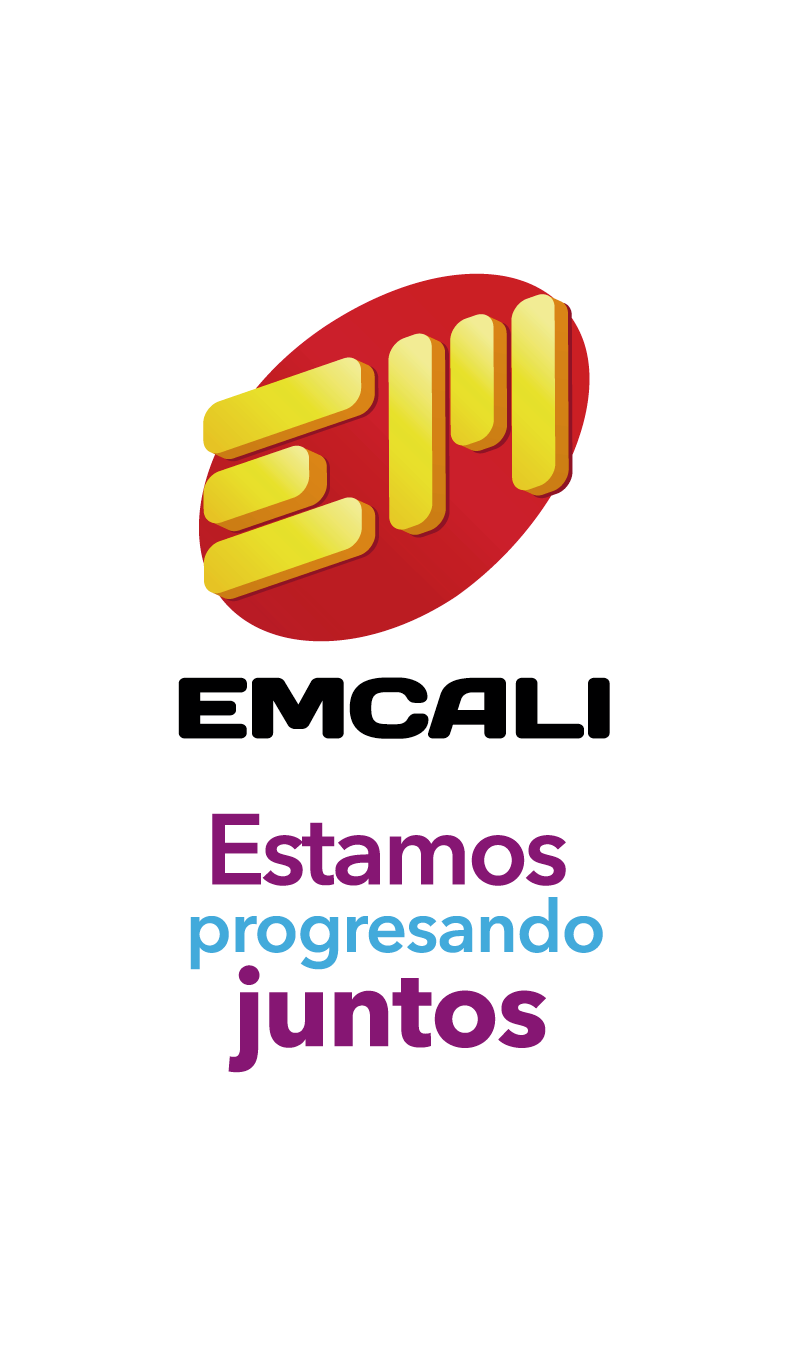 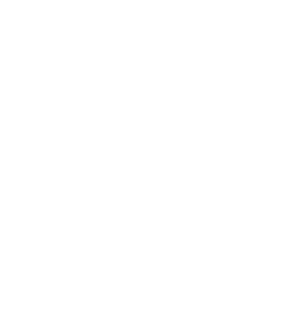 MARCO NORMATIVO
LEY 951 DE 2005 “ Por la cual se crea el Acta de Informe de Gestión”
OBJETIVOS
1. Fijar las normas generales para la entrega y recepción de los asuntos y recursos del Estado colombiano.
2. Establecer la obligación para que, al finalizar su administración los alcaldes y gobernadores presenten un informe a quienes los sustituyan. (Articulo 1°)
LA PREPARACIÓN
La entrega y recepción de los recursos públicos es un proceso de interés público, de cumplimiento obligatorio y formal. Por lo cual, se debe elaborar un acta de informe de gestión, en la que se describa el estado de los recursos administrativos, financieros y humanos, según se trate, a cargo de la administración, y deberá contener los requisitos establecidos por la presente ley, reglamentos y manuales de normatividad que fijen los órganos de control. (Articulo 9°)
PLAZOS
Para rendir el informe de que trata la presente ley, se tendrá un plazo de quince (15) días hábiles luego de haber salido del cargo, cualquiera que hubiere sido la causa de ello.
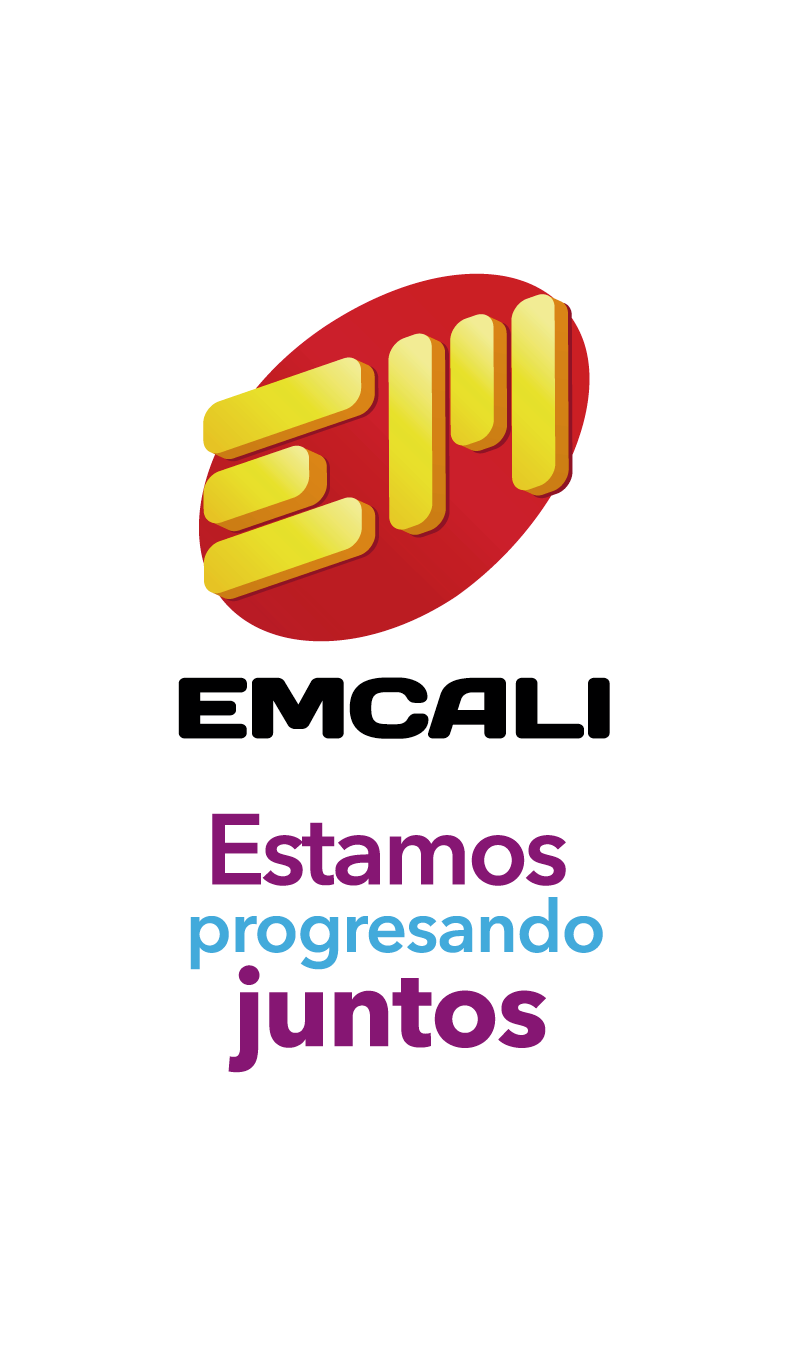 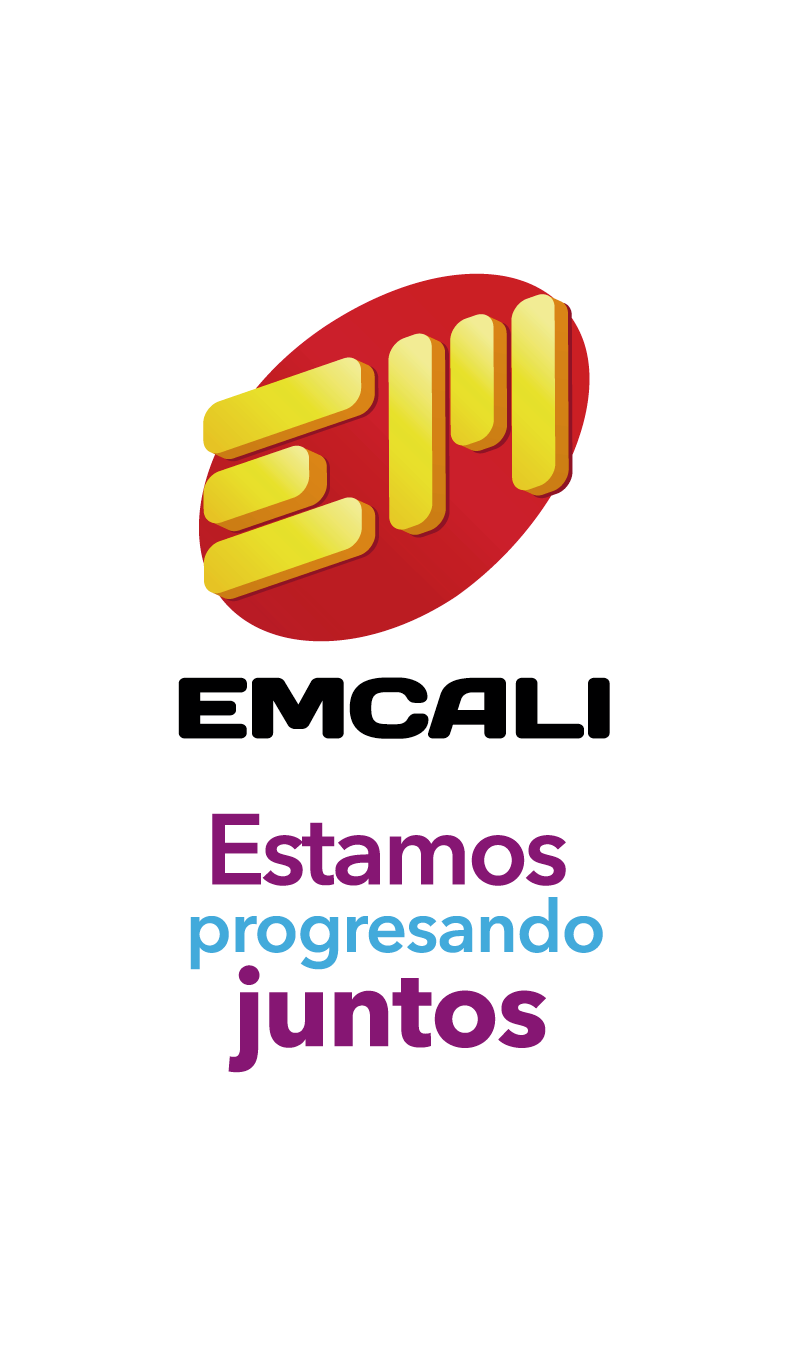 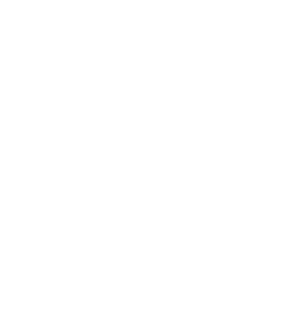 INFORMACIÓN VIGENTE RELACIONADA
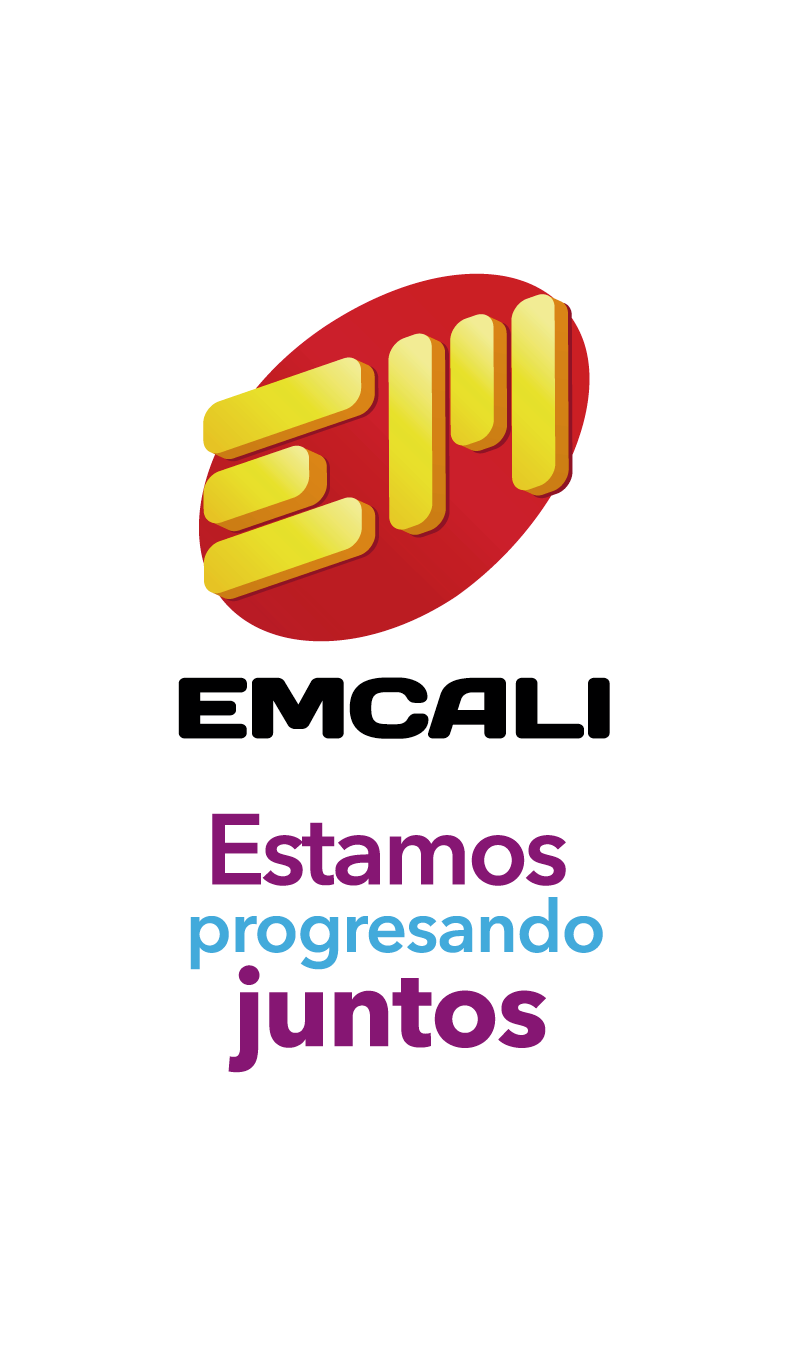 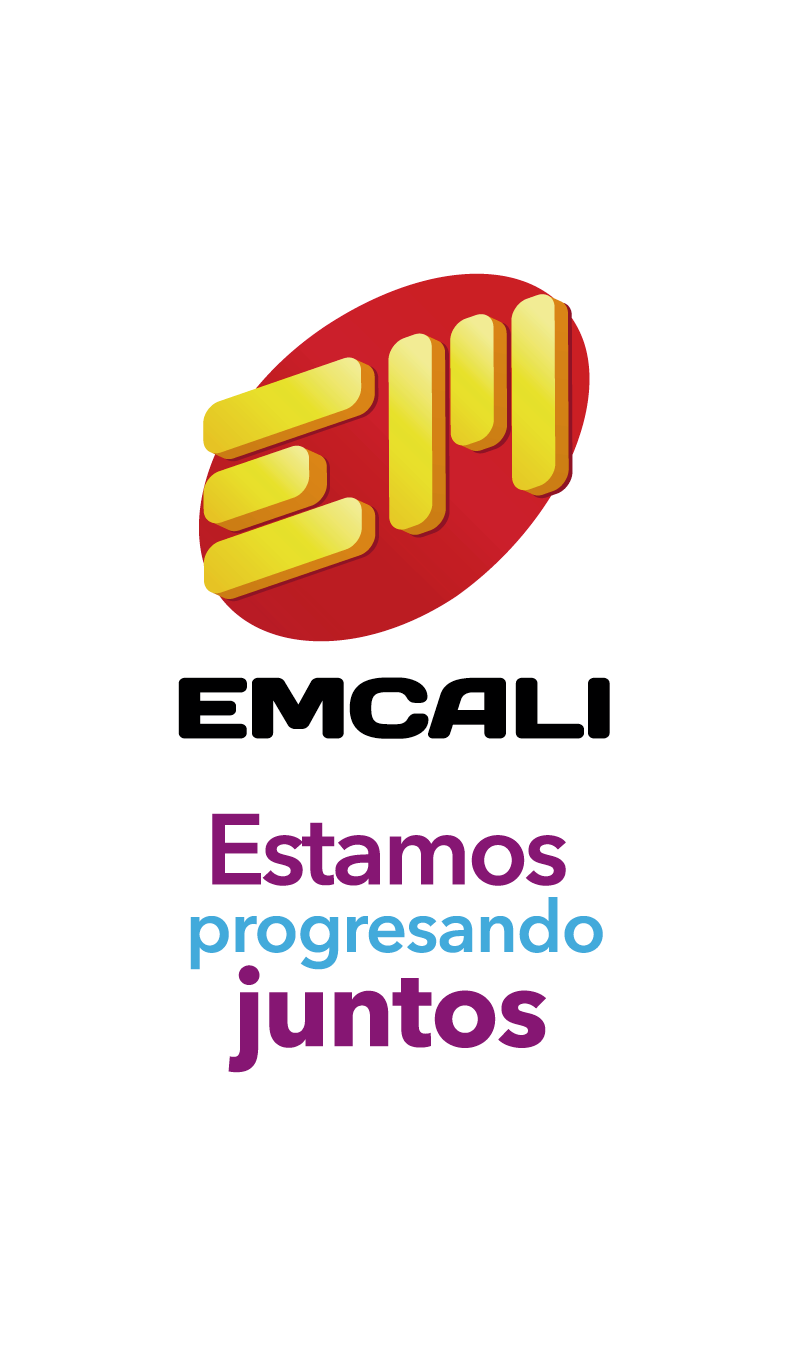 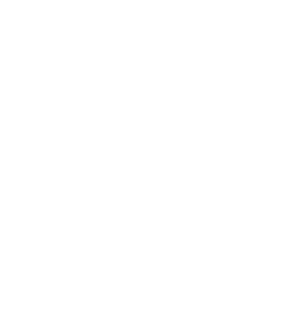 ETAPAS DEL PROCESO
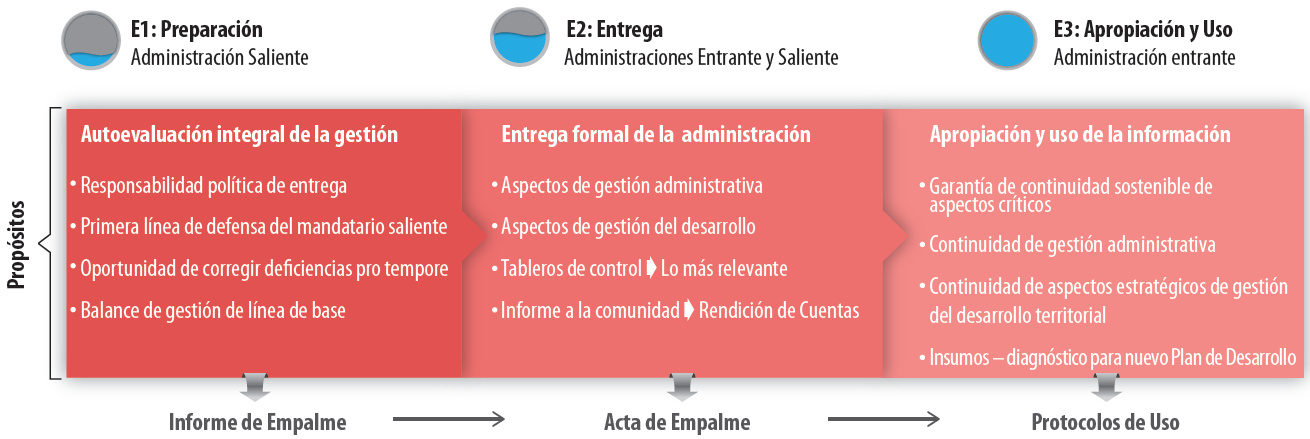 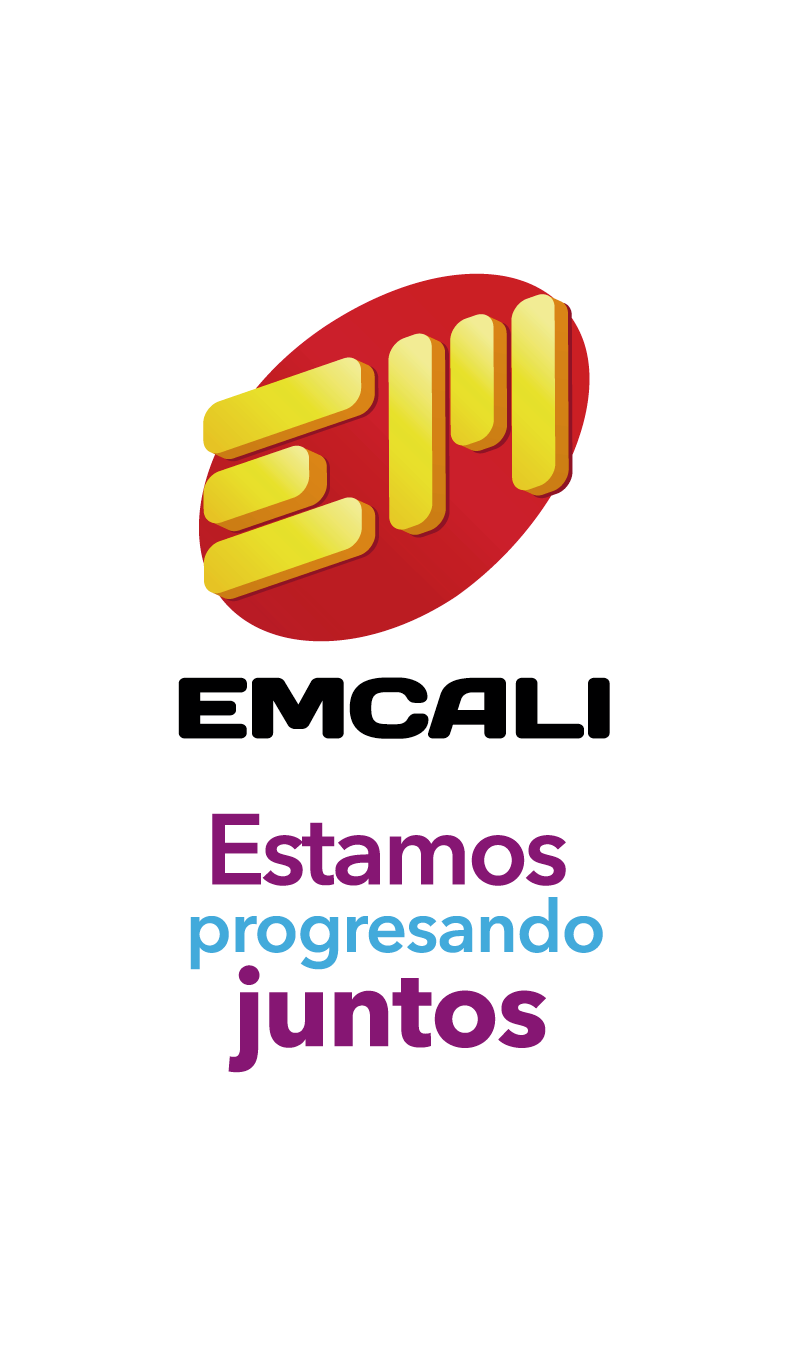 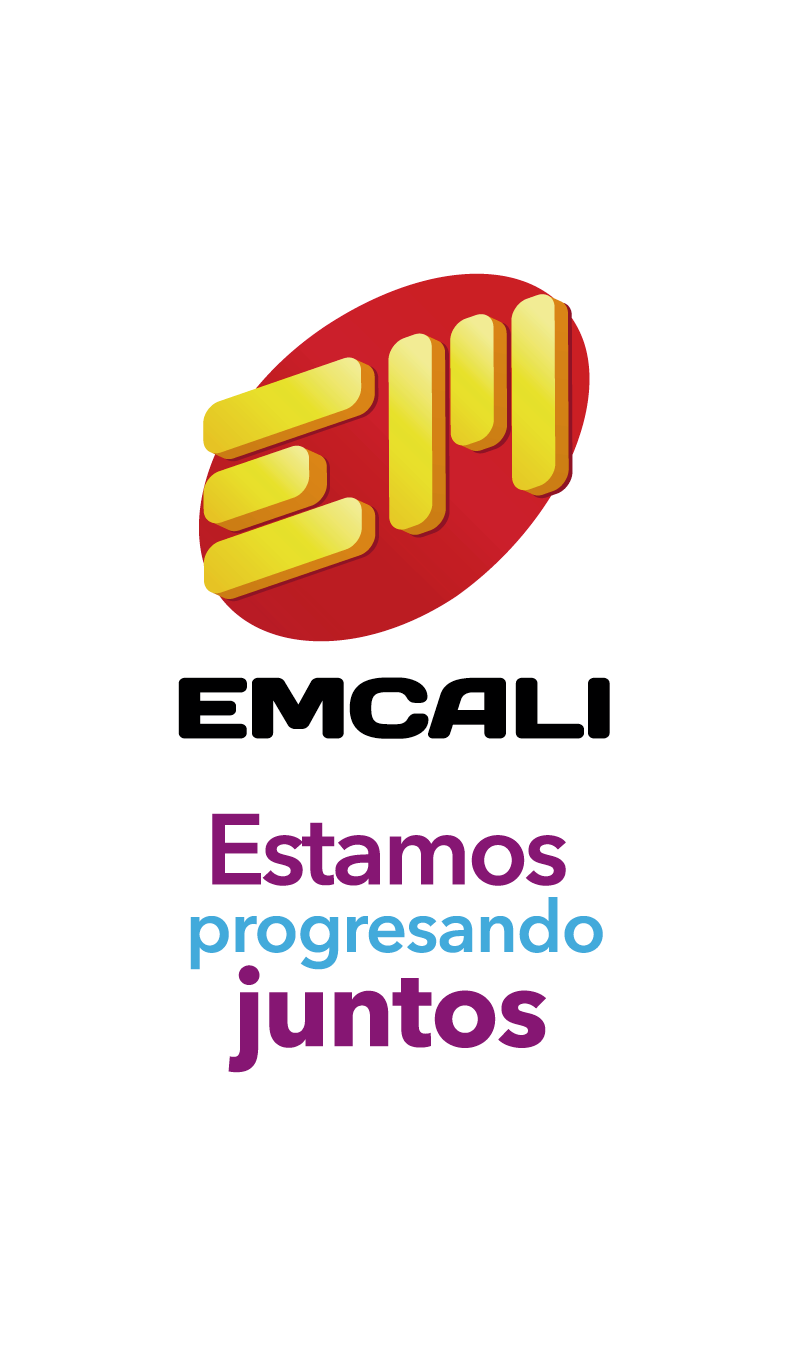 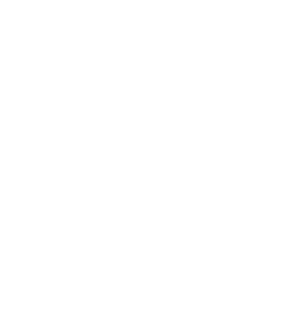 PASOS A SEGUIR
2
5
3
4
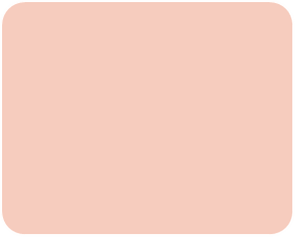 1
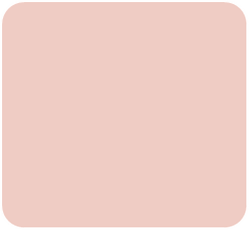 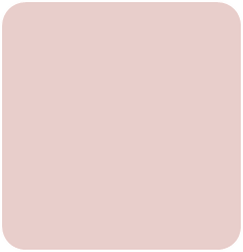 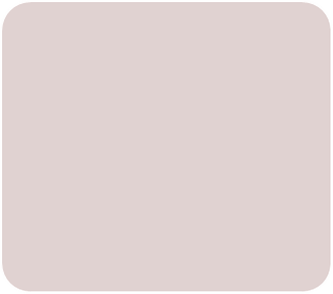 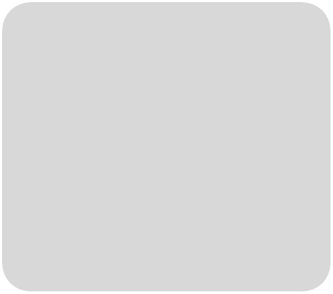 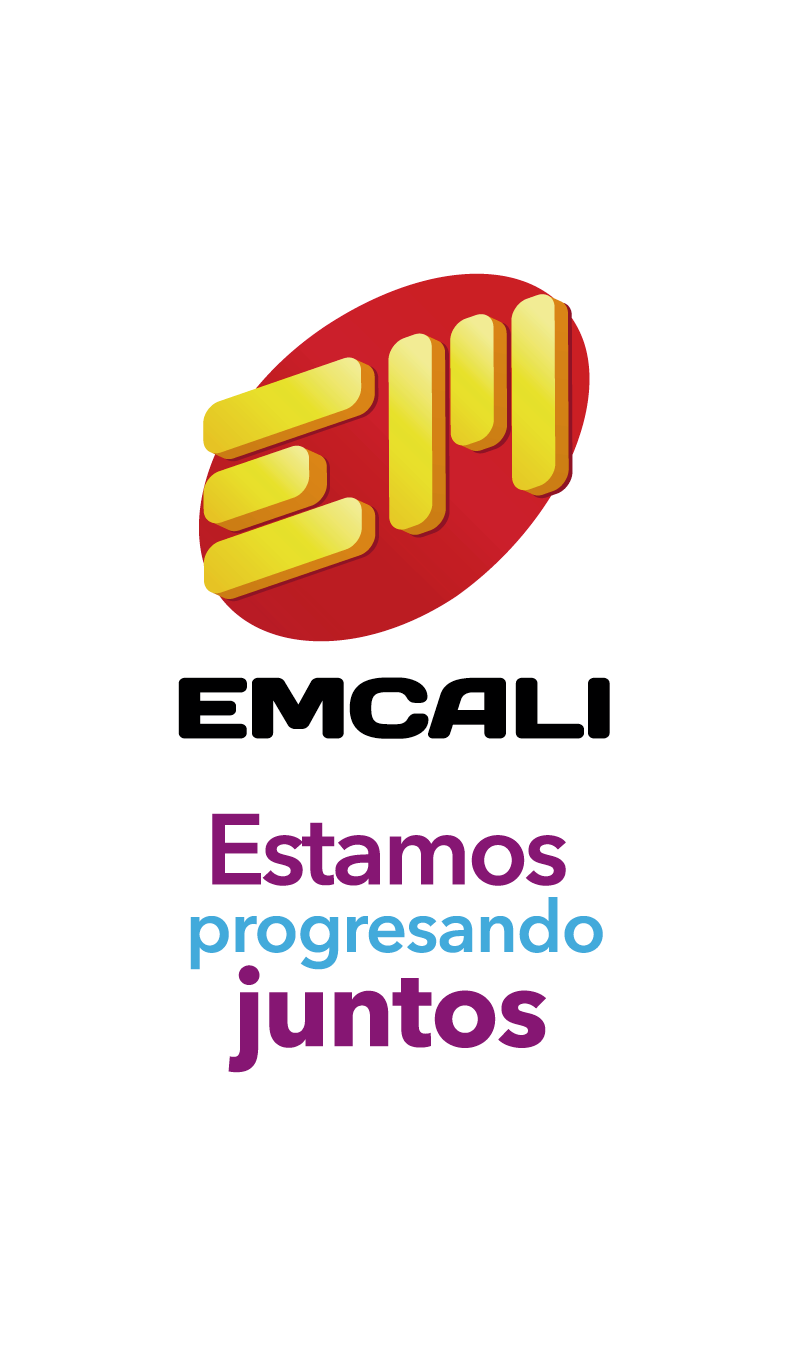 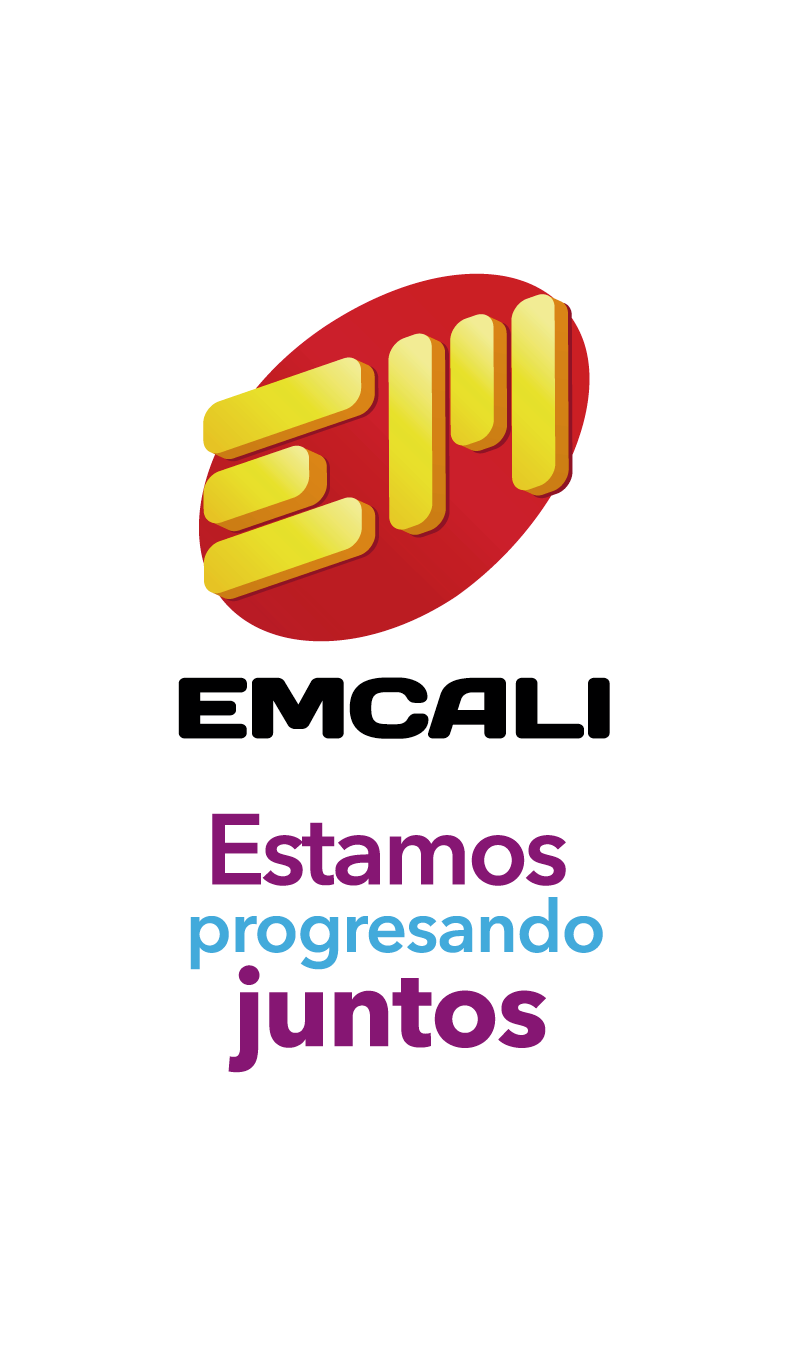 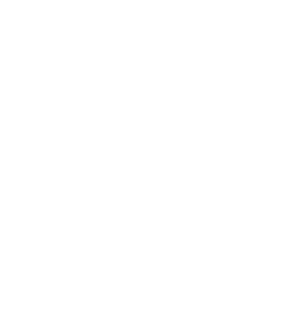 ACTA INFORME DE GESTION 2016-2019
CONTENIDOS MINIMOS
DATOS GENERALES 
INFORME RESUMIDO O EJECUTIVO DE LA GESTIÓN  
SITUACION DE LOS RECURSOS
	A. Recursos Financieros 
	B. Bienes Muebles e Inmuebles
4. PLANTA DE PERSONAL 
5. PROGRAMAS, ESTUDIOS Y PROYECTOS 
6. OBRAS PÚBLICAS (Incluir una carpeta por cada obra) 
7. EJECUCIONES PRESUPUESTALES 
8. CONTRATACIÓN 
9. REGLAMENTOS Y MANUALES 
10. COCEPTO GENERAL (Resumen ejecutivo)
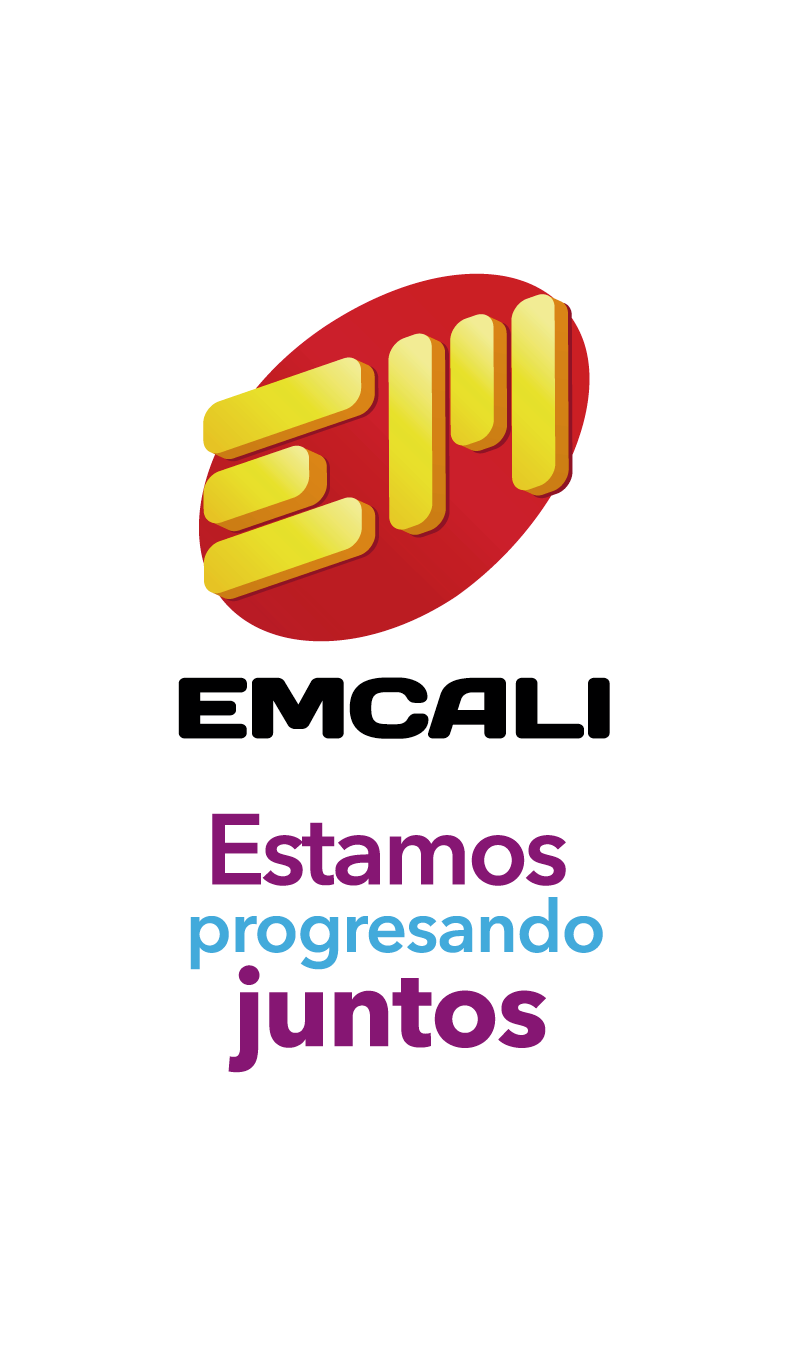 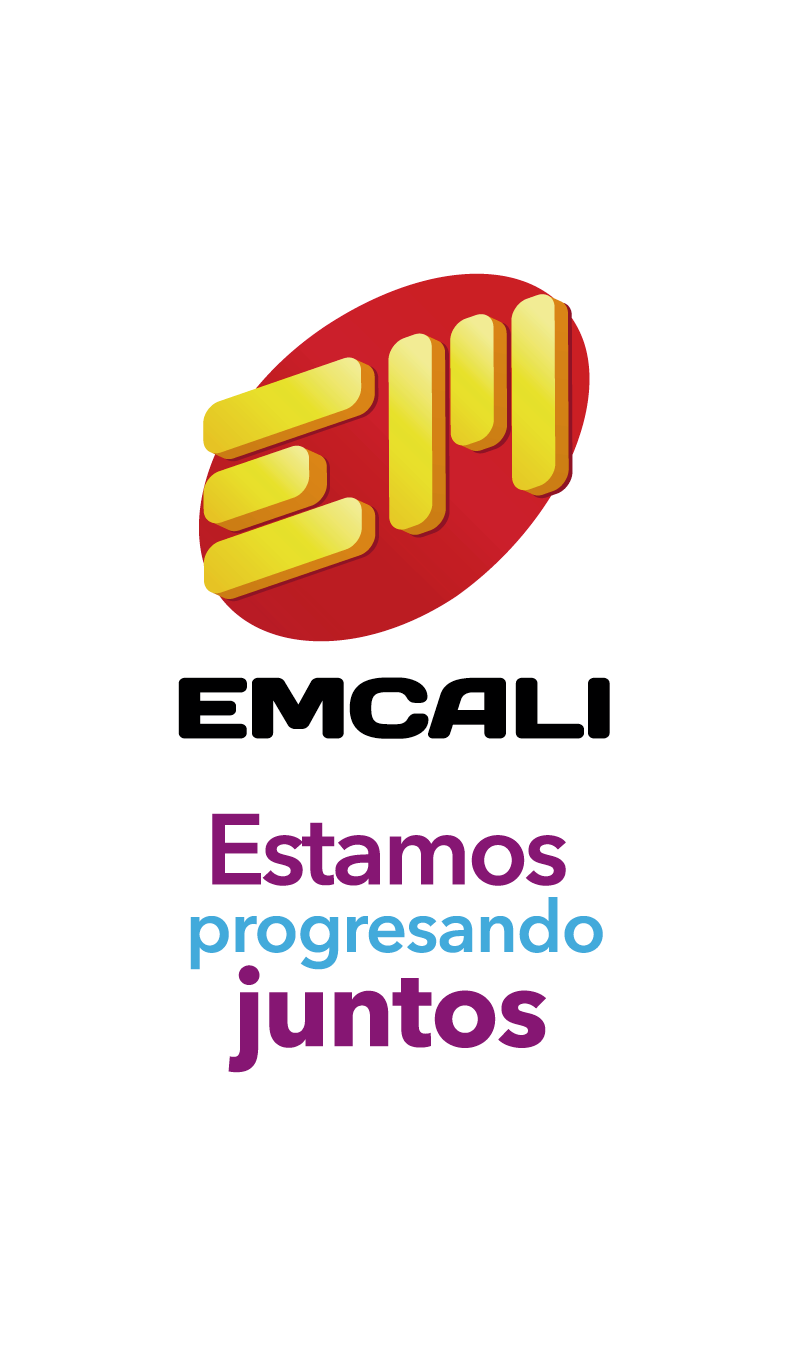 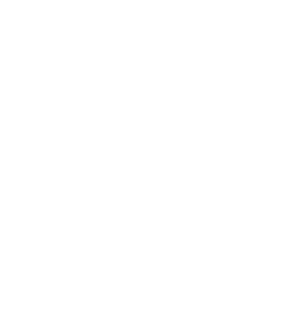 VENTAJAS DEL PROCESO DE EMPALME
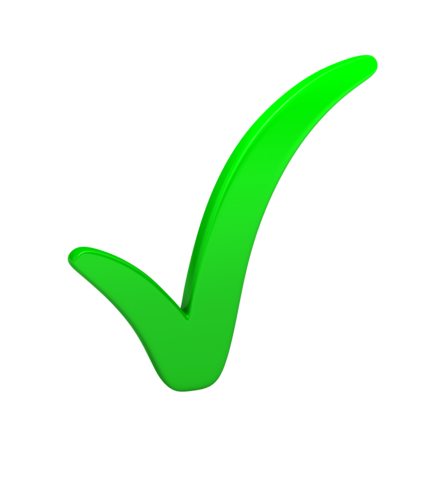 Permite dar a conocer a la comunidad, y a la administración que recibe, toda la gestión que se realizó durante el período de gobierno.
 Posibilita hacer énfasis en los resultados obtenidos, fruto de esa gestión, lo que le dará relevancia a la administración.
Permitirá que en el municipio se realice una gestión continua, si fuere pertinente, en el marco del respeto entre el mandatario entrante y saliente, con miras a garantizar los derechos de la población.
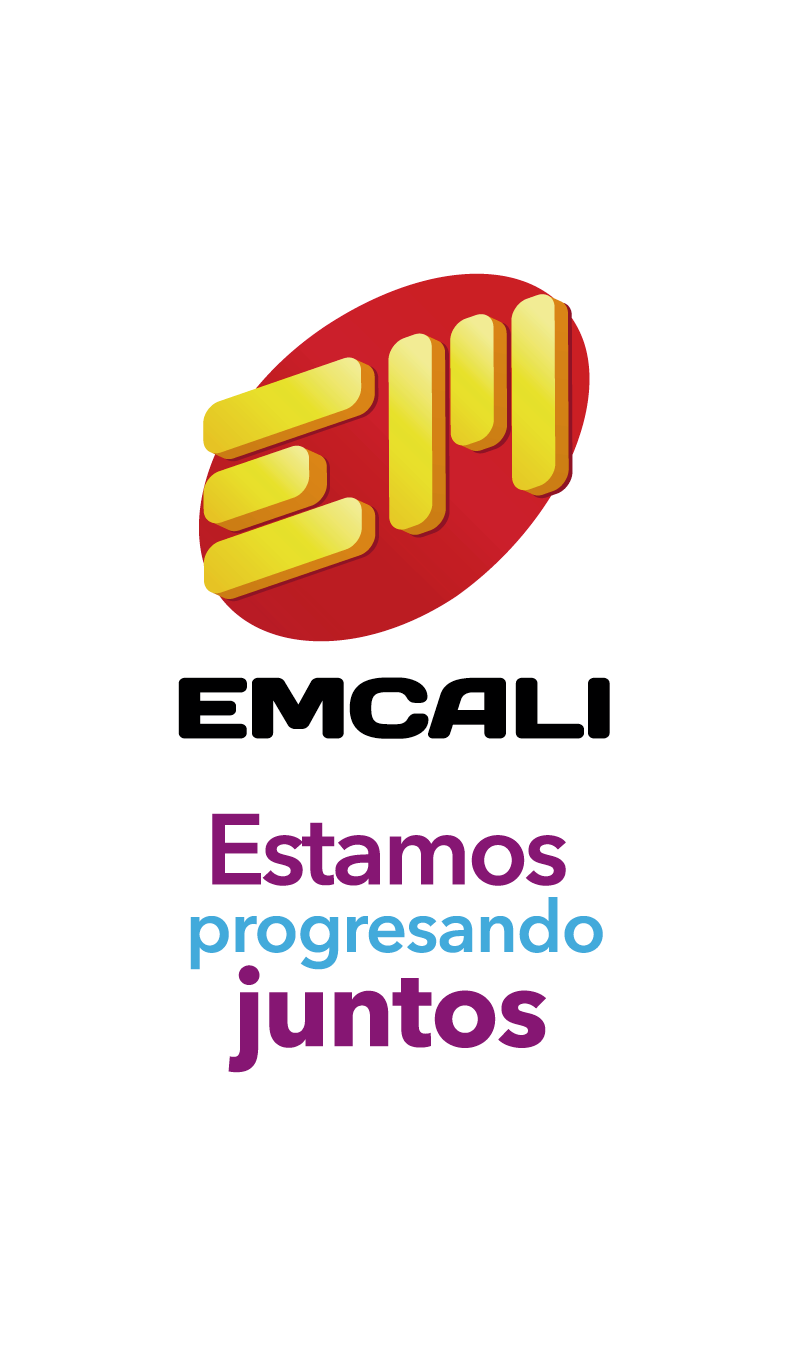 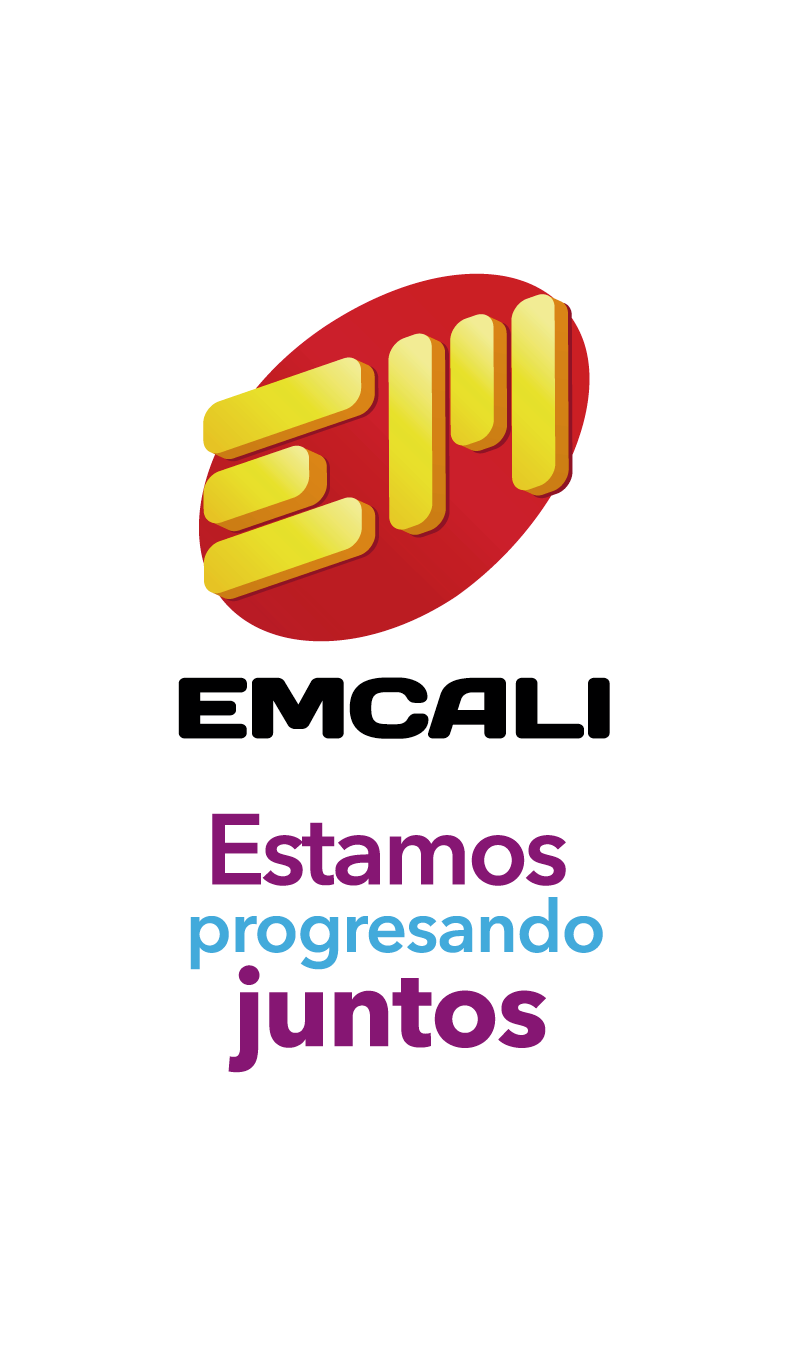 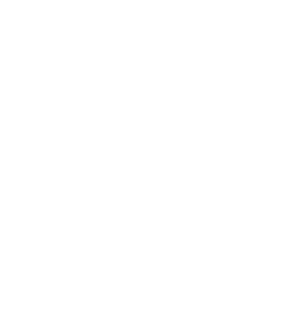 PRESENTACION DEL ACTA DE INFORME DE GESTION
El ACTA DE INFORME DE GESTIÓN debe presentarse en el Sistema de Rendición Electrónico de Cuentas e Informes SIRECI, incluyendo la información que se debe presentar sobre las actuaciones legales, técnicas, contables, financieras y de gestión, como resultado de la administración, manejo y rendimiento de fondos, bienes o recursos públicos.
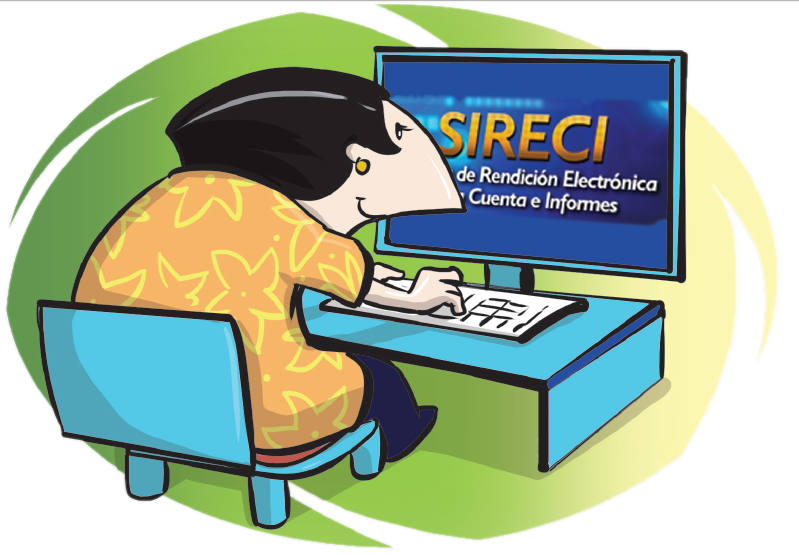 De esta forma, el ACTA DE INFORME DE GESTIÓN cumple un doble propósito, de un lado, la realización de un empalme exitoso con el nuevo gerente, y de otro, permitirá la efectiva alimentación del sistema SIRECI,
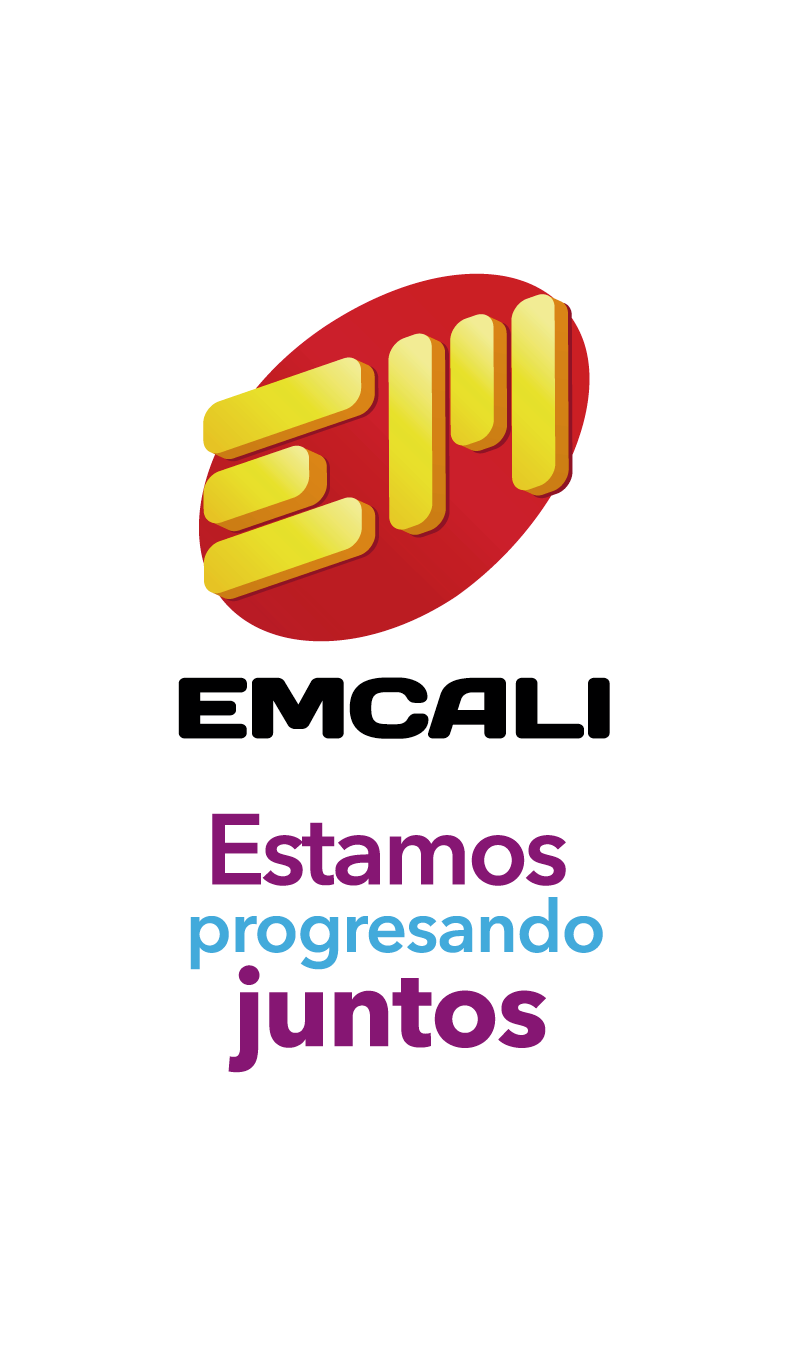 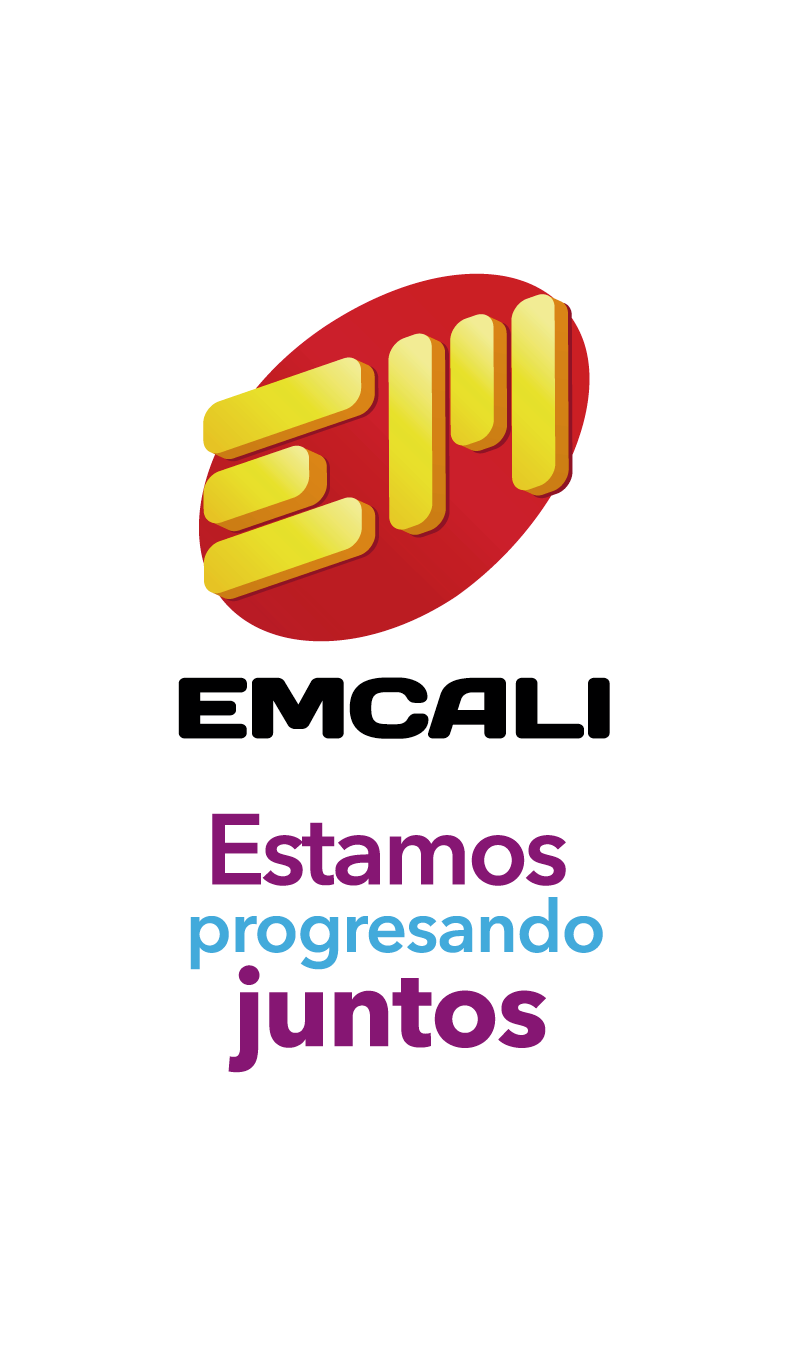 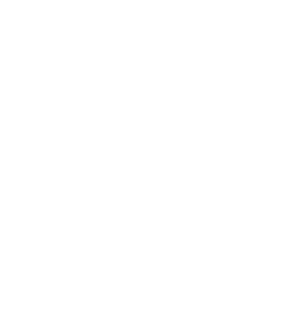 REPERCUSIONES POR INCUMPLIMIENTO
De no presentar el INFORME DE GESTIÓN y ACTA DE INFORME DE GESTIÓN de los asuntos y recursos a su cargo, en los términos y formalidades de la Ley 951 de 2005 y la Resolución 5674 de 2005, será requerido por la dependencia de Control Interno o quien haga sus veces, para que en un lapso de quince (15) días, contados a partir de la fecha de su separación, cumpla con esta obligación; requerimiento del cual compulsará copia a la Contraloría General de la República. Del incumplimiento, se pueden derivar acciones fiscales, disciplinarias y penales.
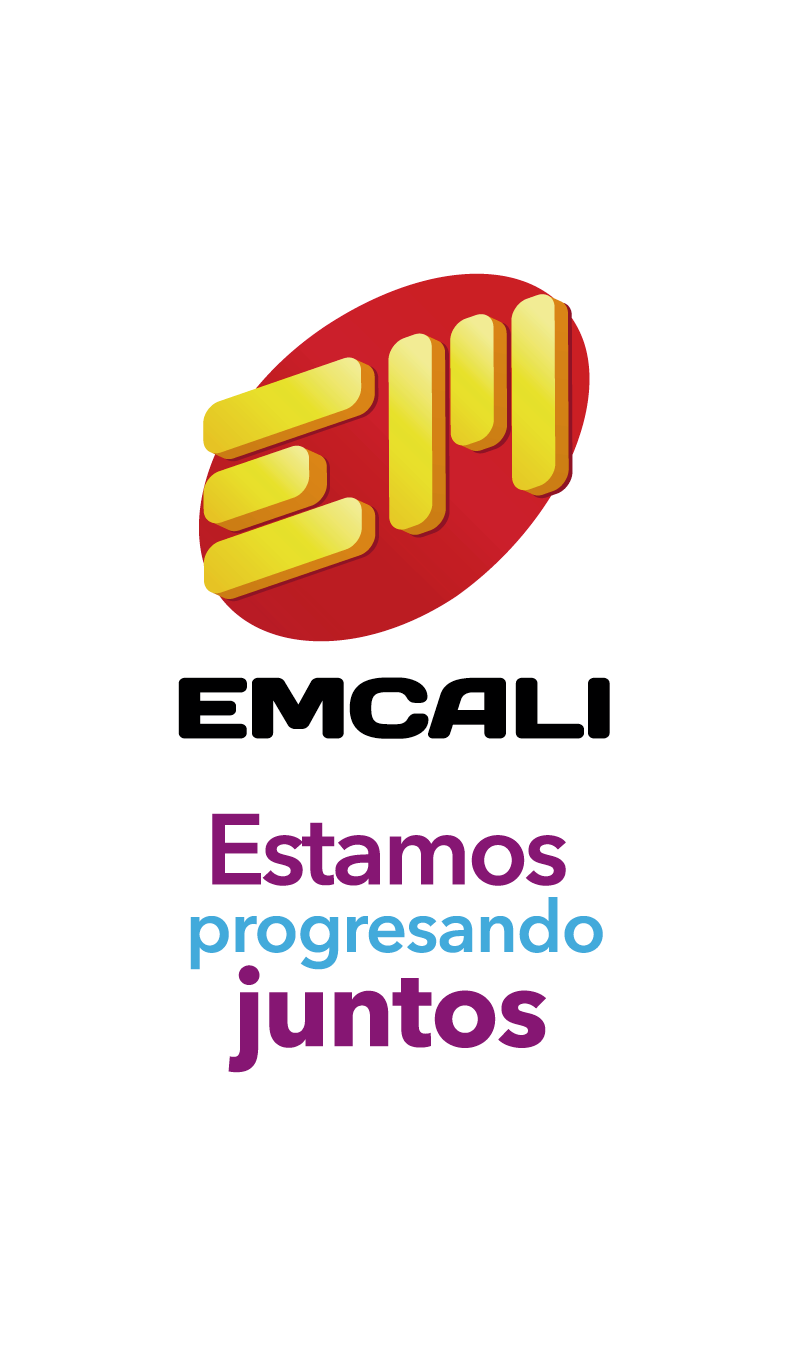 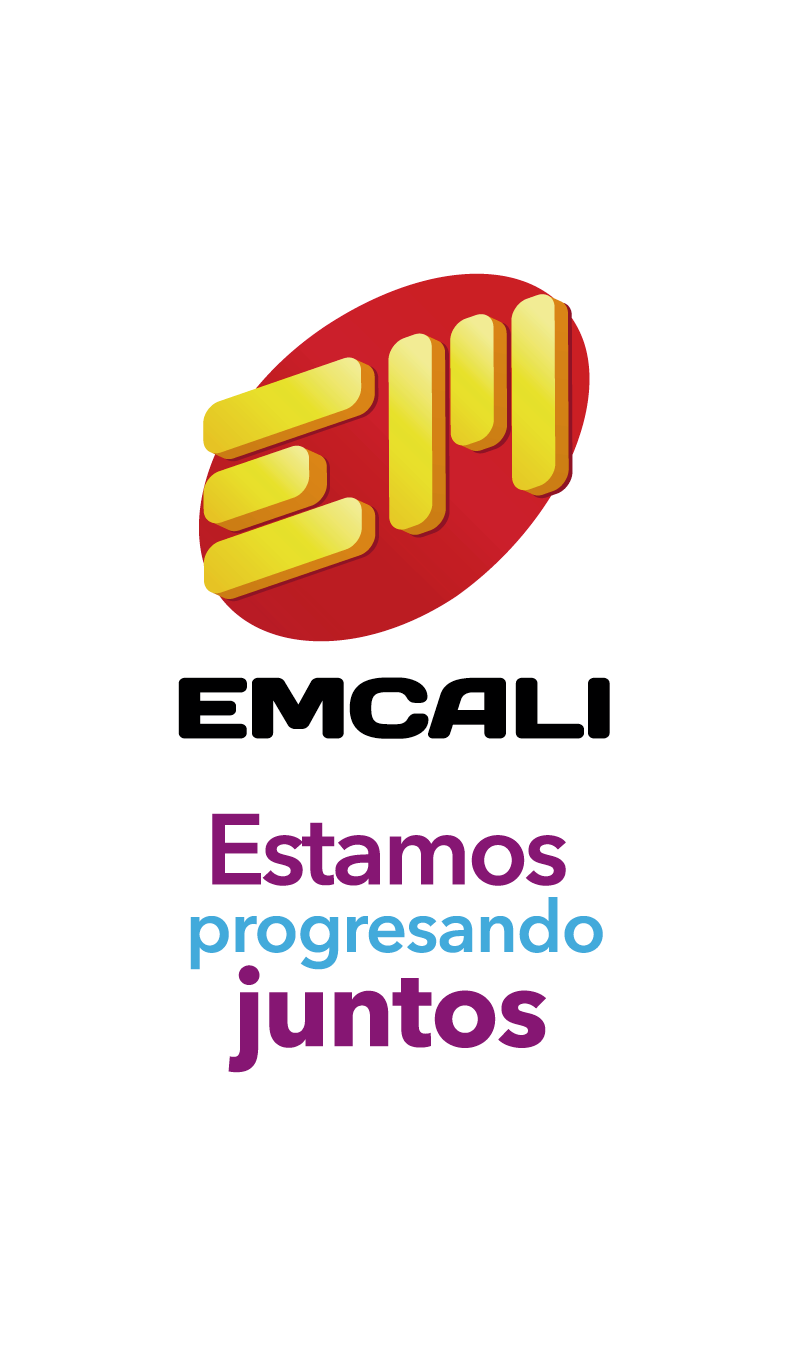 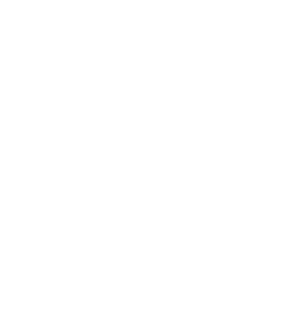 RECOMENDACIONES
Seguir los lineamientos de la Ley 951 de 2005

Incluir en el informe un capítulo especial en el cual relacione los asuntos que se encuentran pendientes o en trámite, en forma detallada y organizados por temas. Anexe los debidos soportes y, en lo posible, las instrucciones de los pasos que tenía proyectados seguir, para que el gerente entrante pueda, si lo considera pertinente, dar continuidad a ese asunto.

Verifique la suscripción diligente y cuidadosa de los instructivos y formatos que las diferentes entidades del orden nacional han construido para este fin.
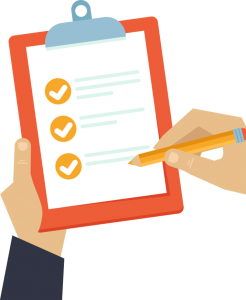 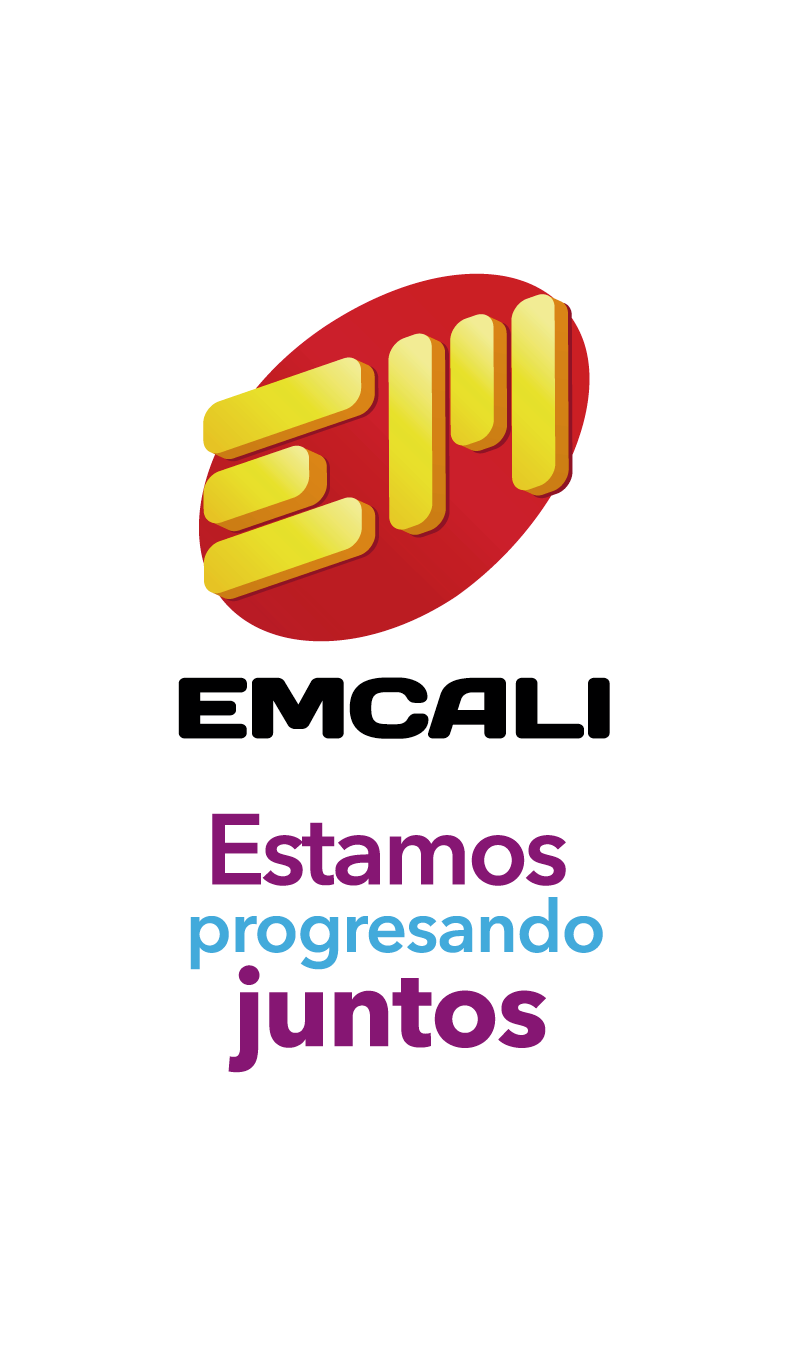 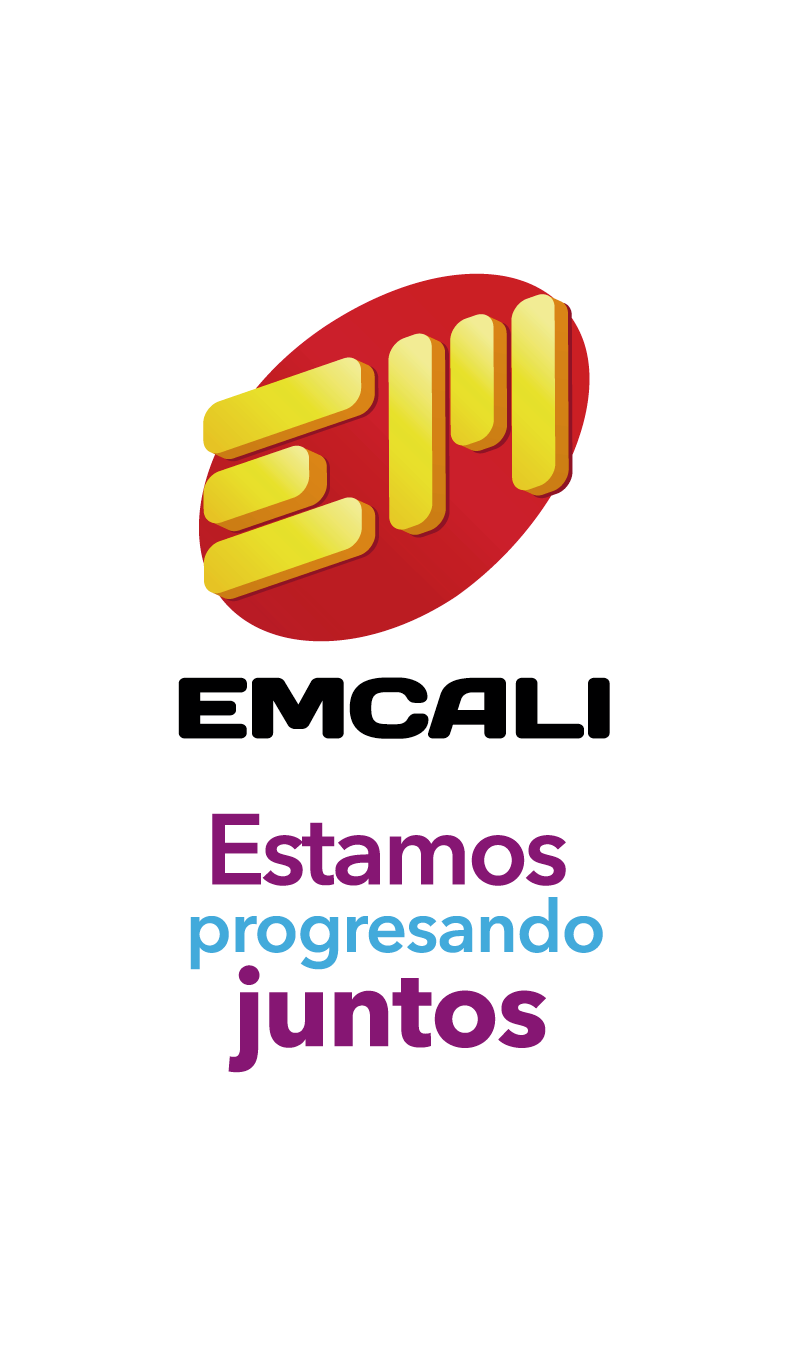 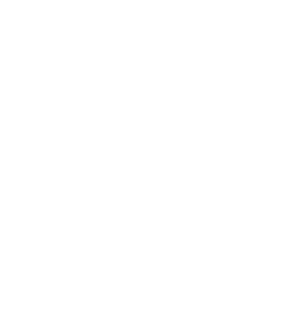 INFORMACIÓN A CARGO DE LAS AREAS
GERENCIA FINANCIERA
Recursos Financieros
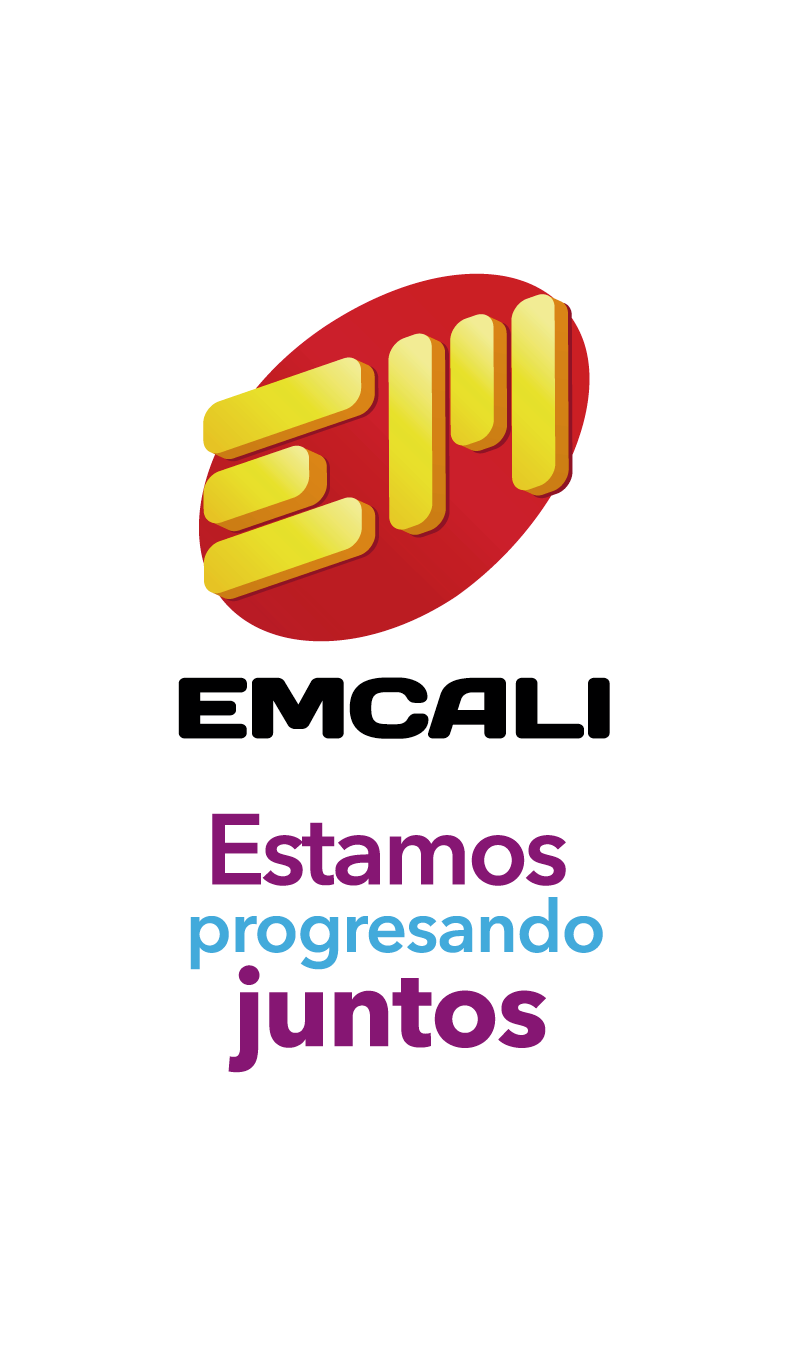 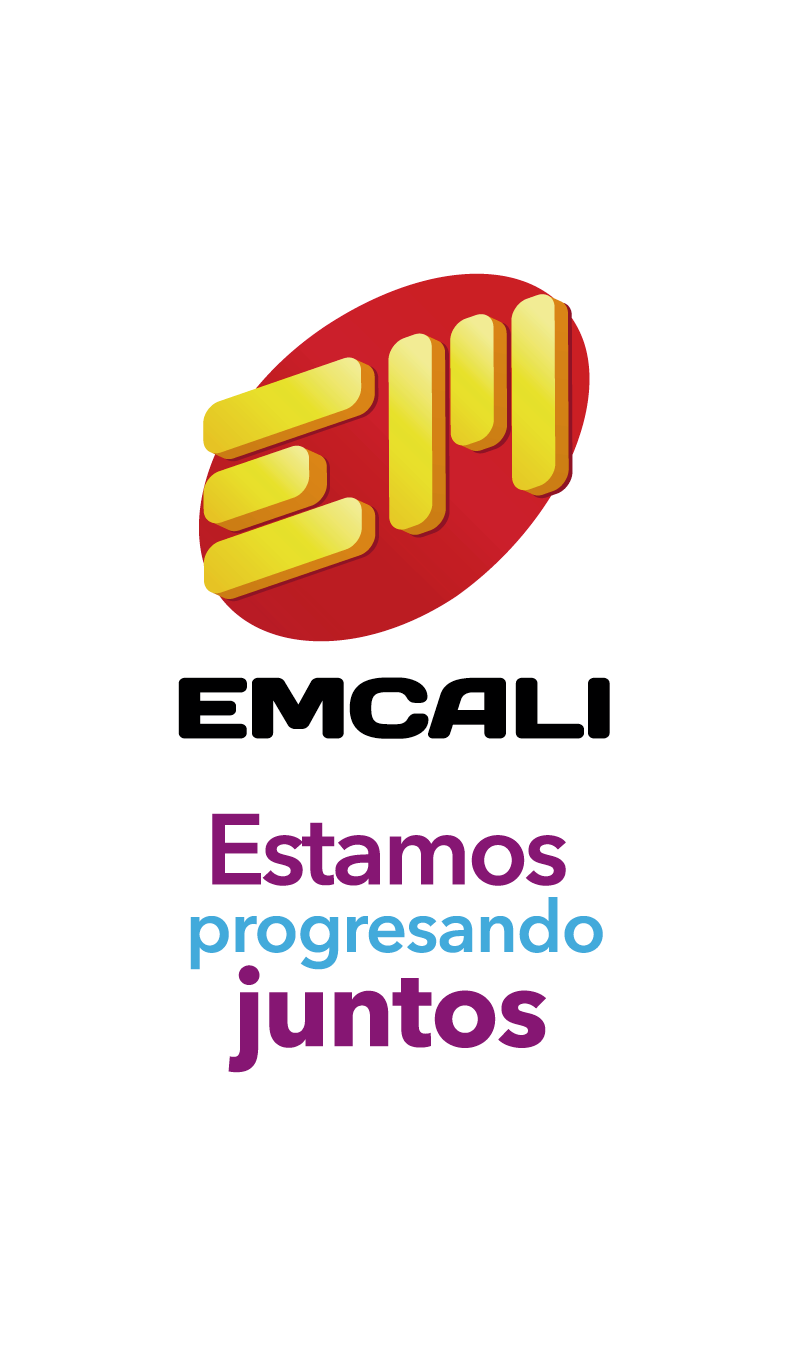 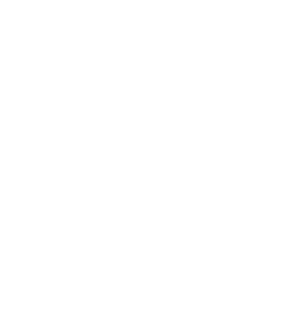 INFORMACIÓN A CARGO DE LAS AREAS
GERENCIA FINANCIERA
Ejecuciones Presupuestales
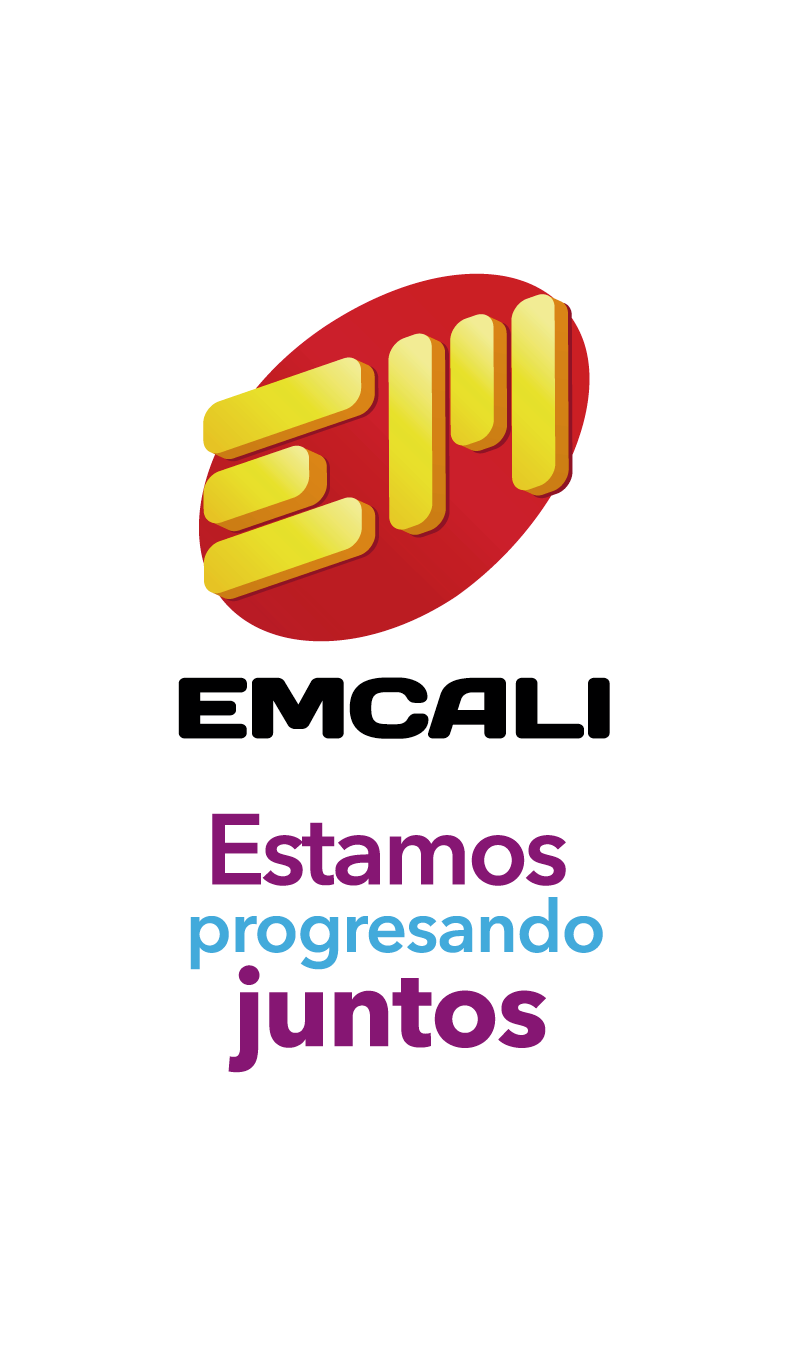 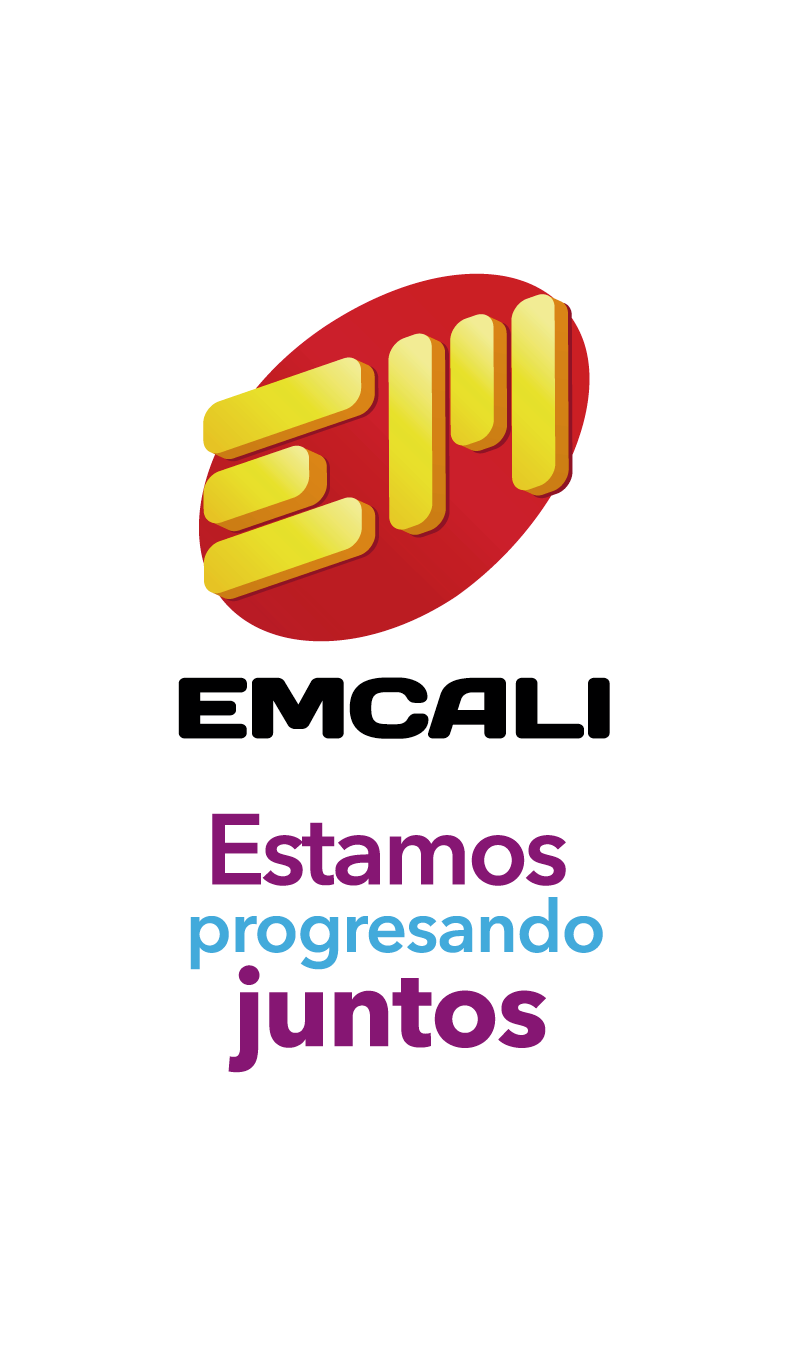 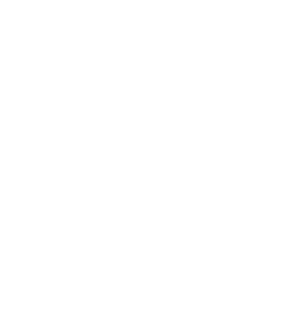 INFORMACIÓN A CARGO DE LAS AREAS
GAGHA
Ejecuciones Presupuestales
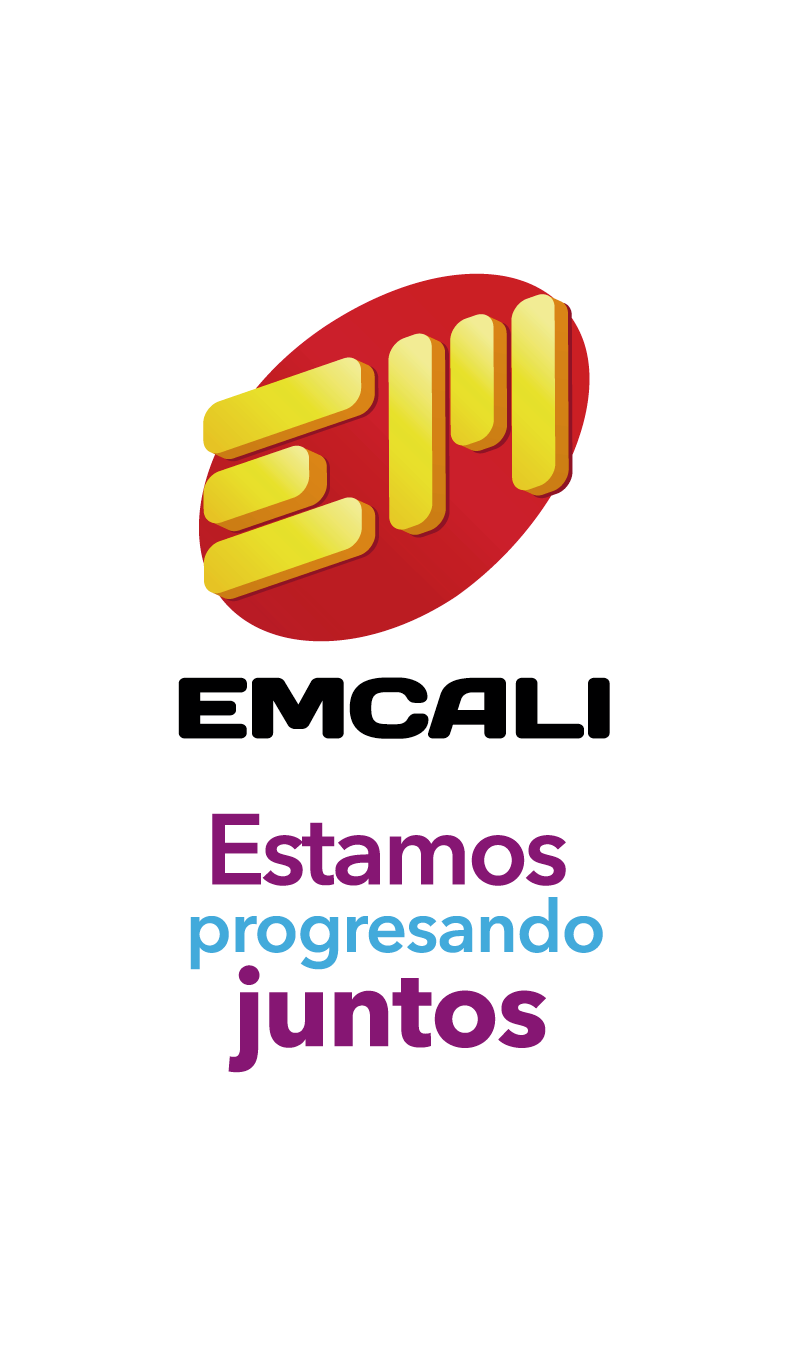 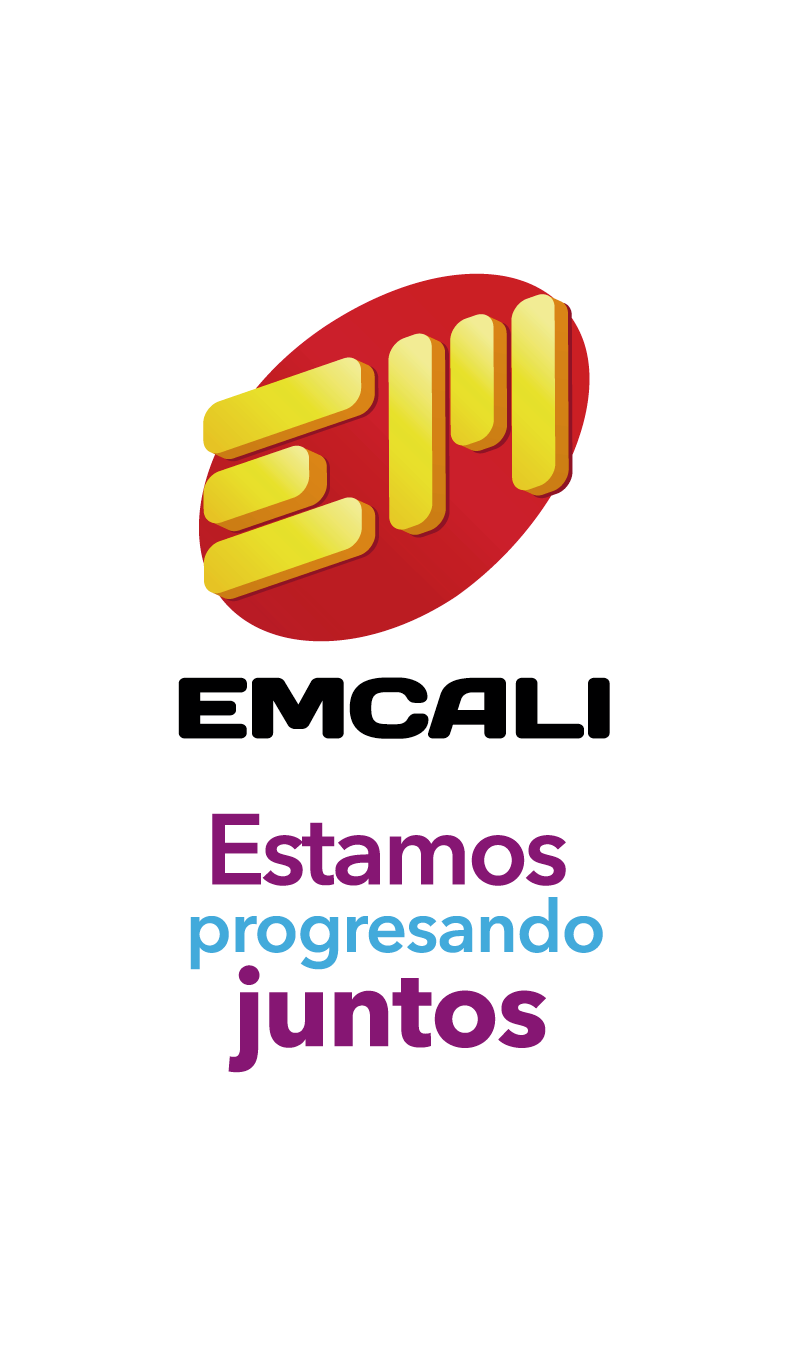 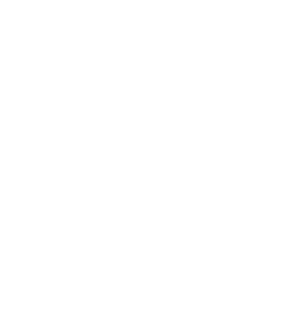 INFORMACIÓN A CARGO DE LAS AREAS
GAGHA
Planta de Personal
Reglamento y Manuales
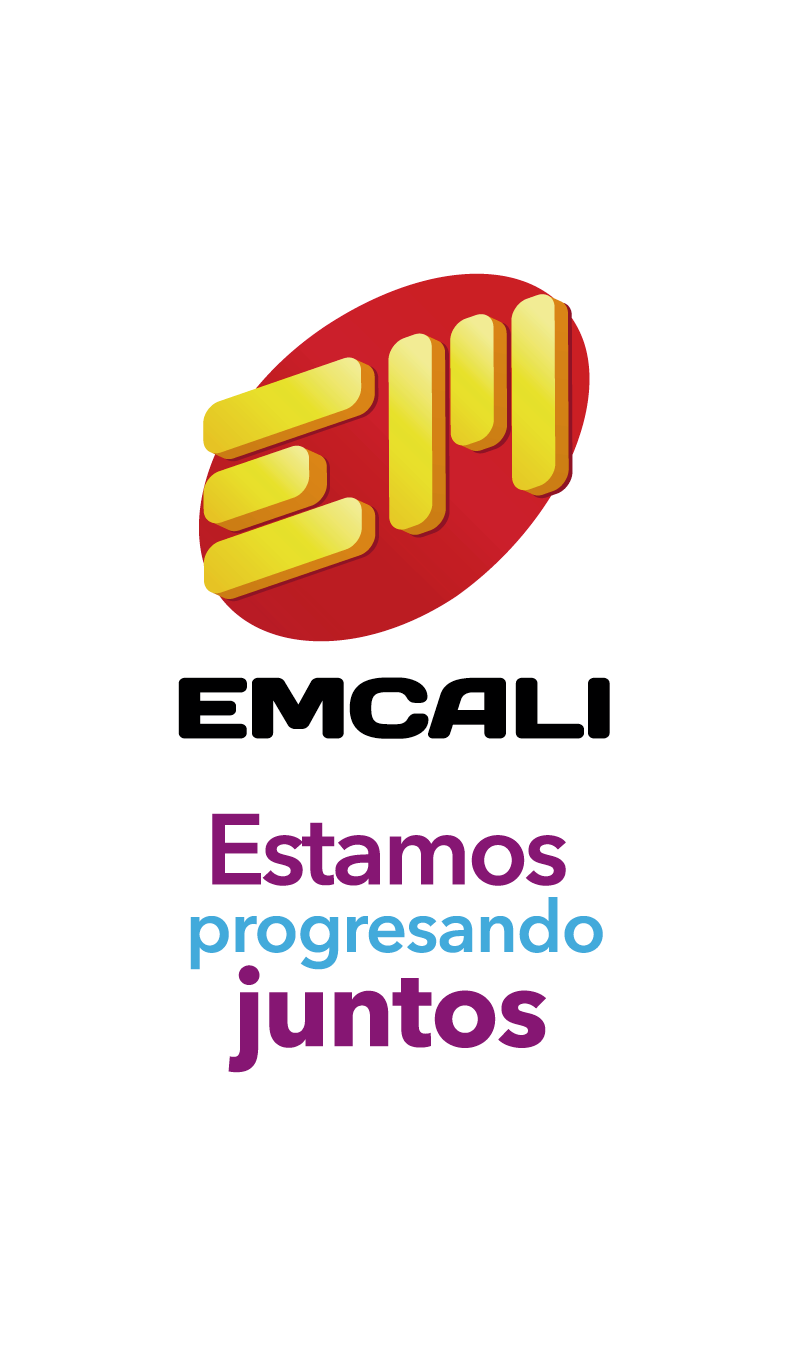 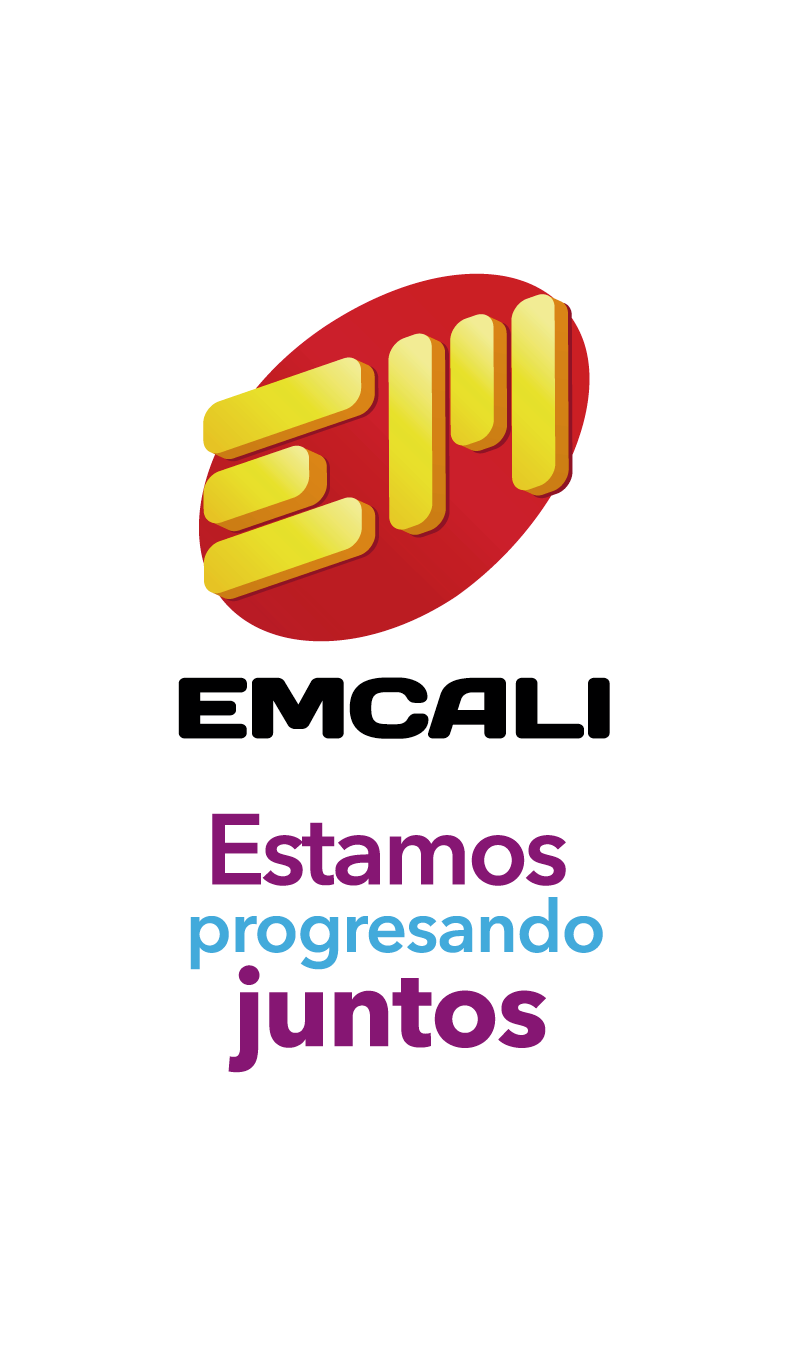 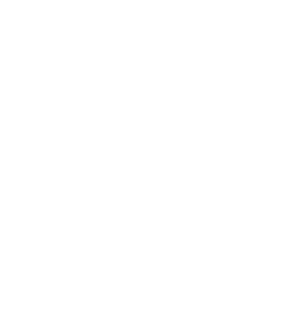 INFORMACIÓN A CARGO DE LAS AREAS
DPC - PMO
Proyectos, Estudios y Programas
DPC - CALIDAD
Reglamentos y Manuales
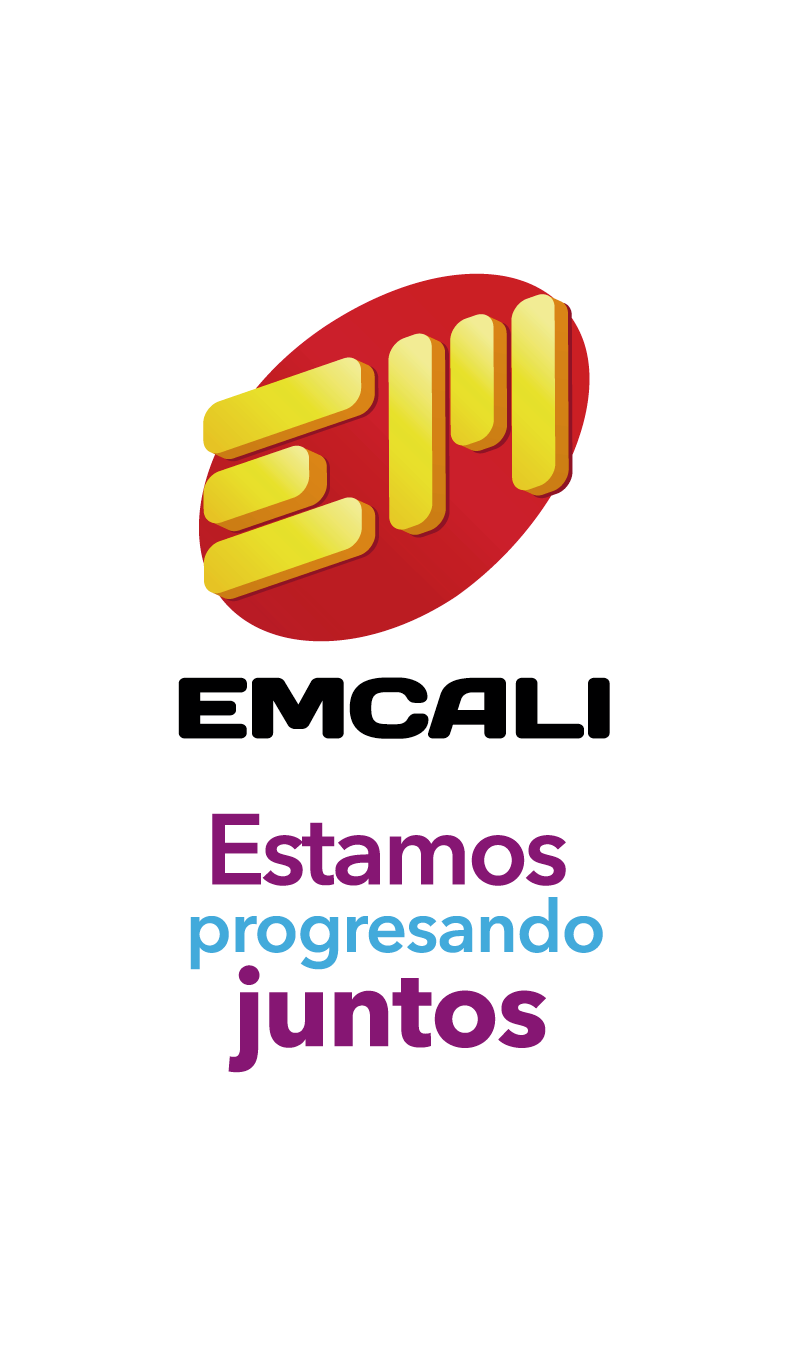 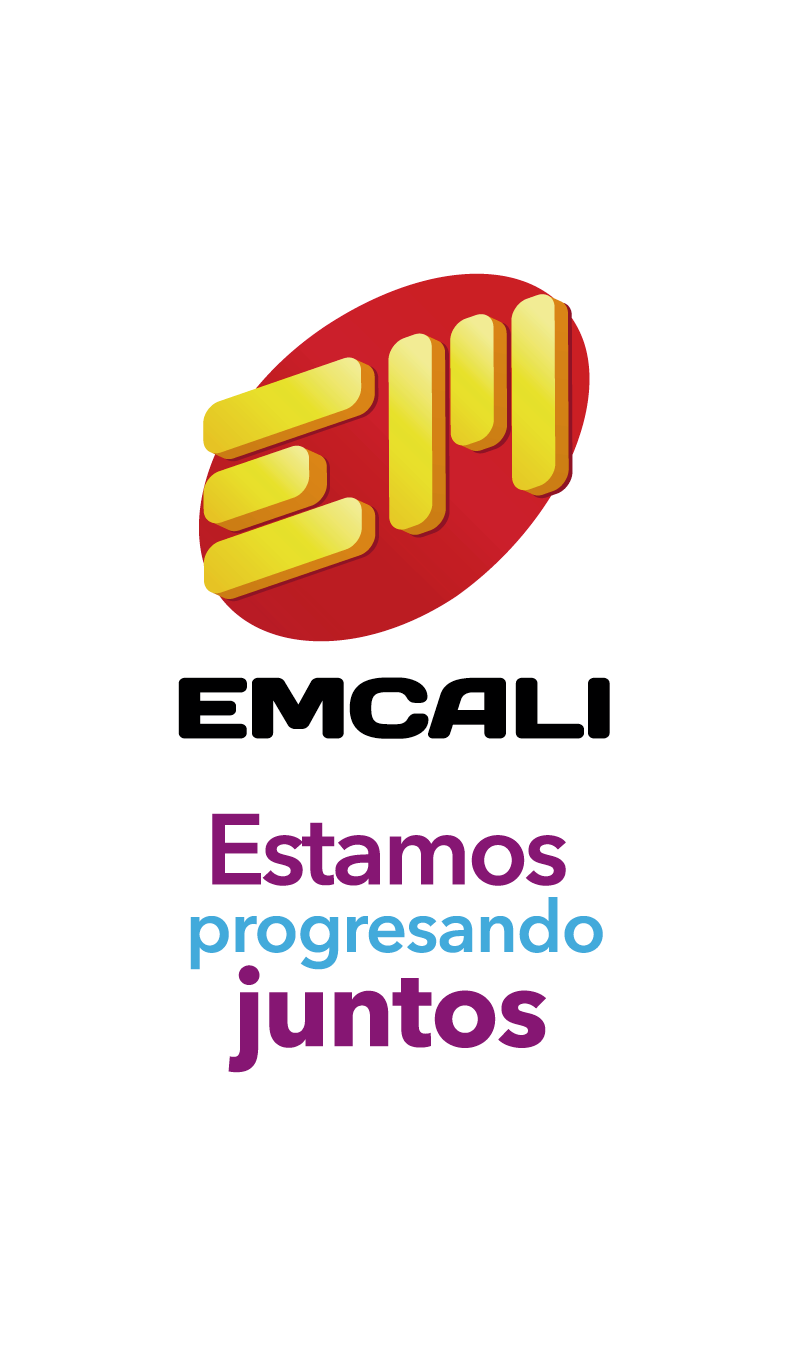 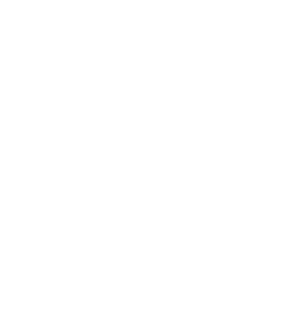 INFORMACIÓN A CARGO DE LAS AREAS
GAE
Contratación
SECRETARÍA GENERAL
Contratación
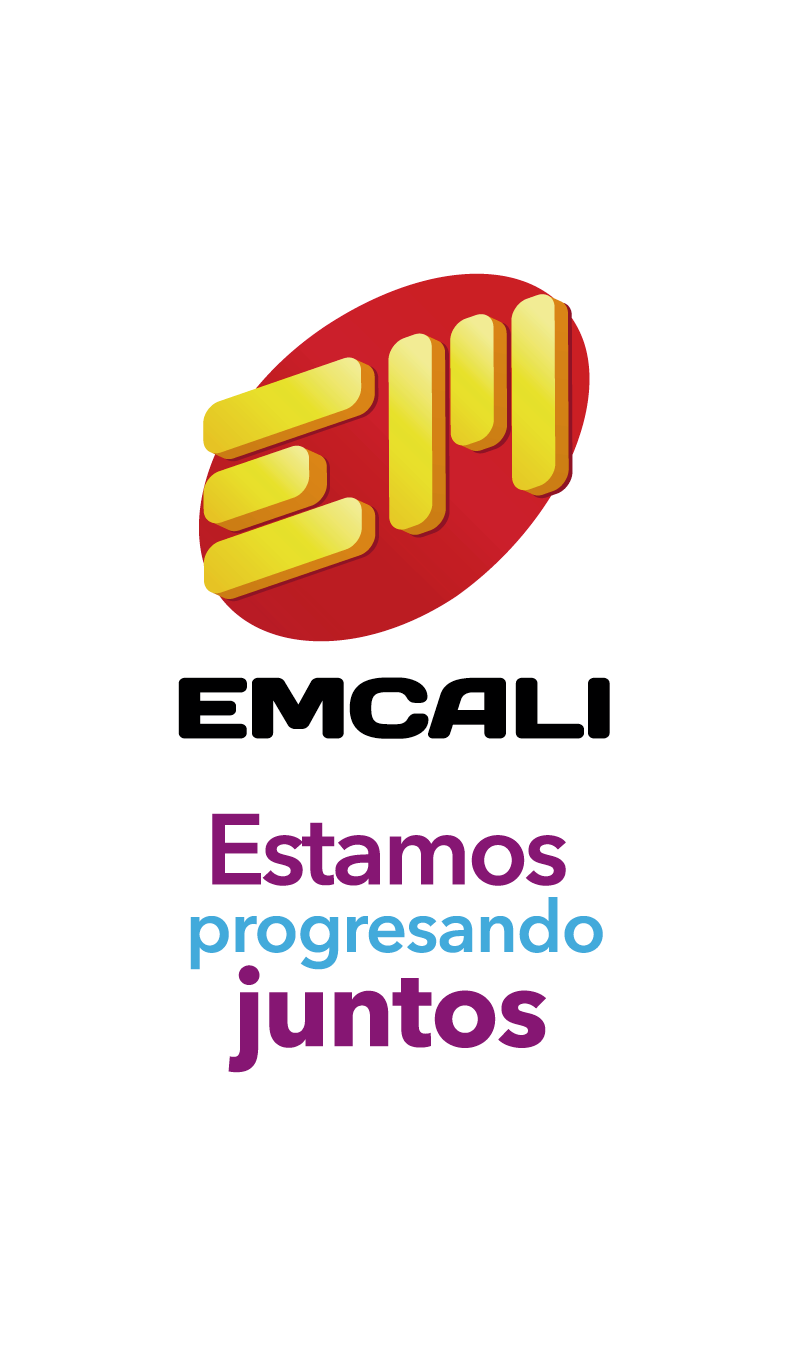 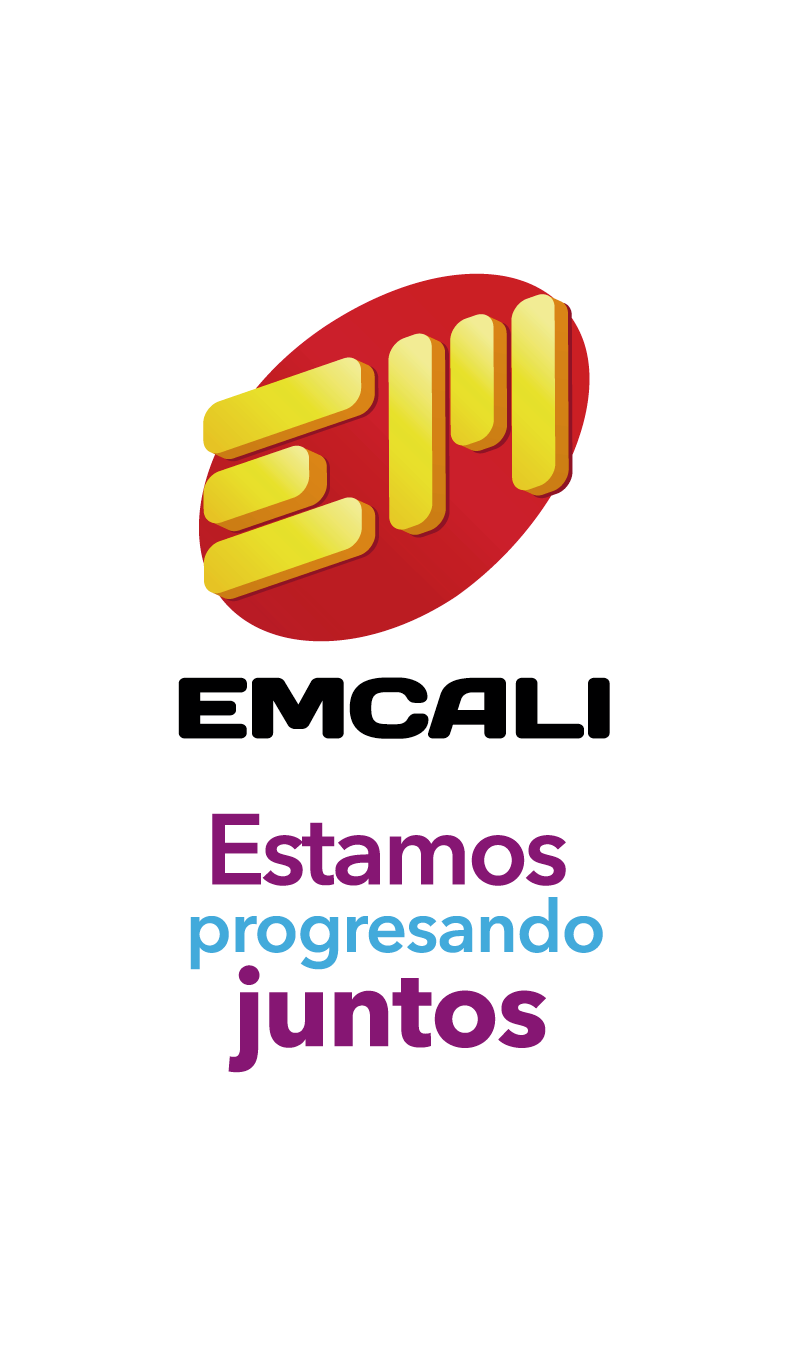 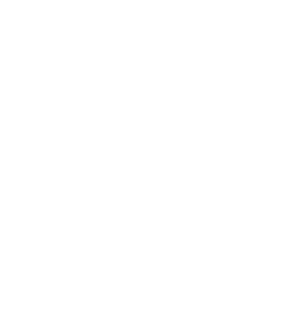 INFORMACIÓN A CARGO DE LAS AREAS
UNIDADES ESTRATÉGICAS DE NEGOCIO
Programas, Estudios y Proyectos
Obras Públicas
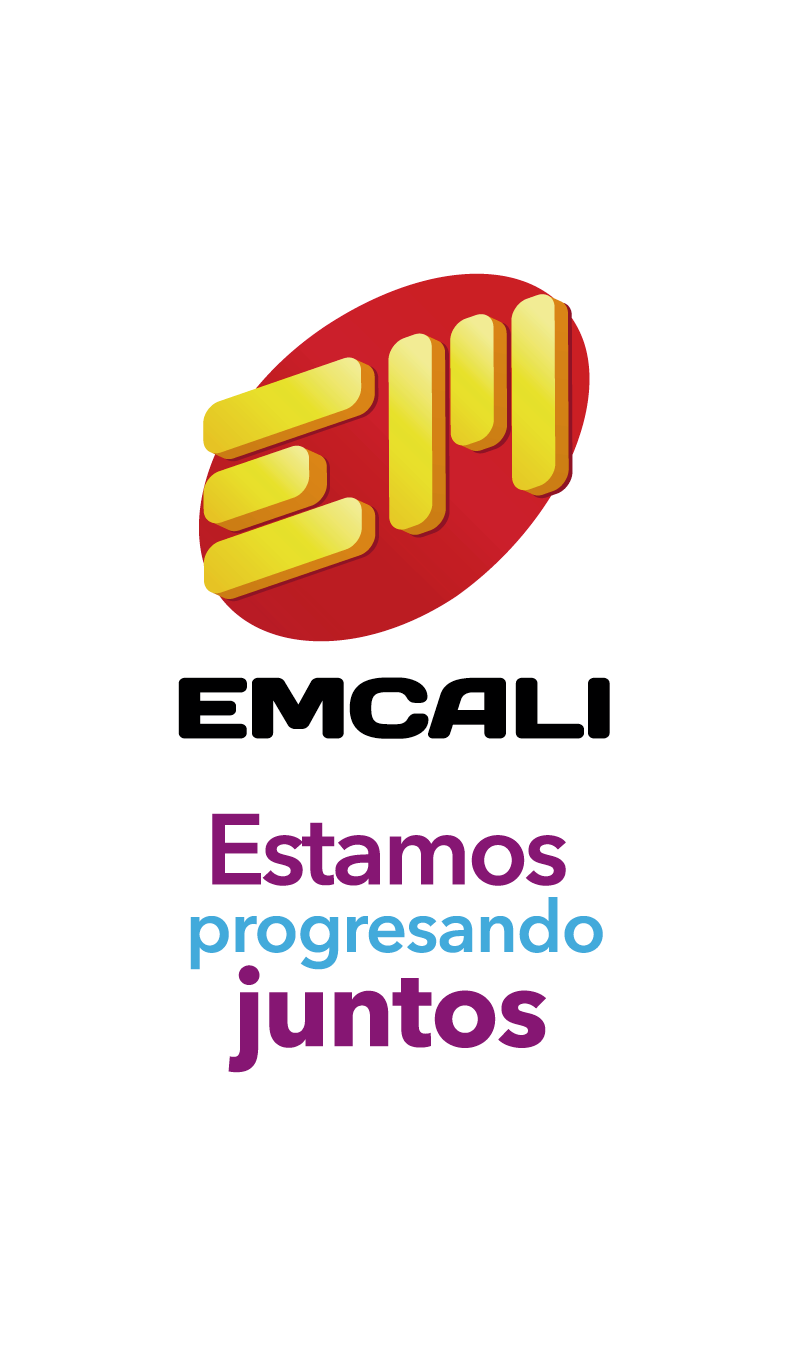 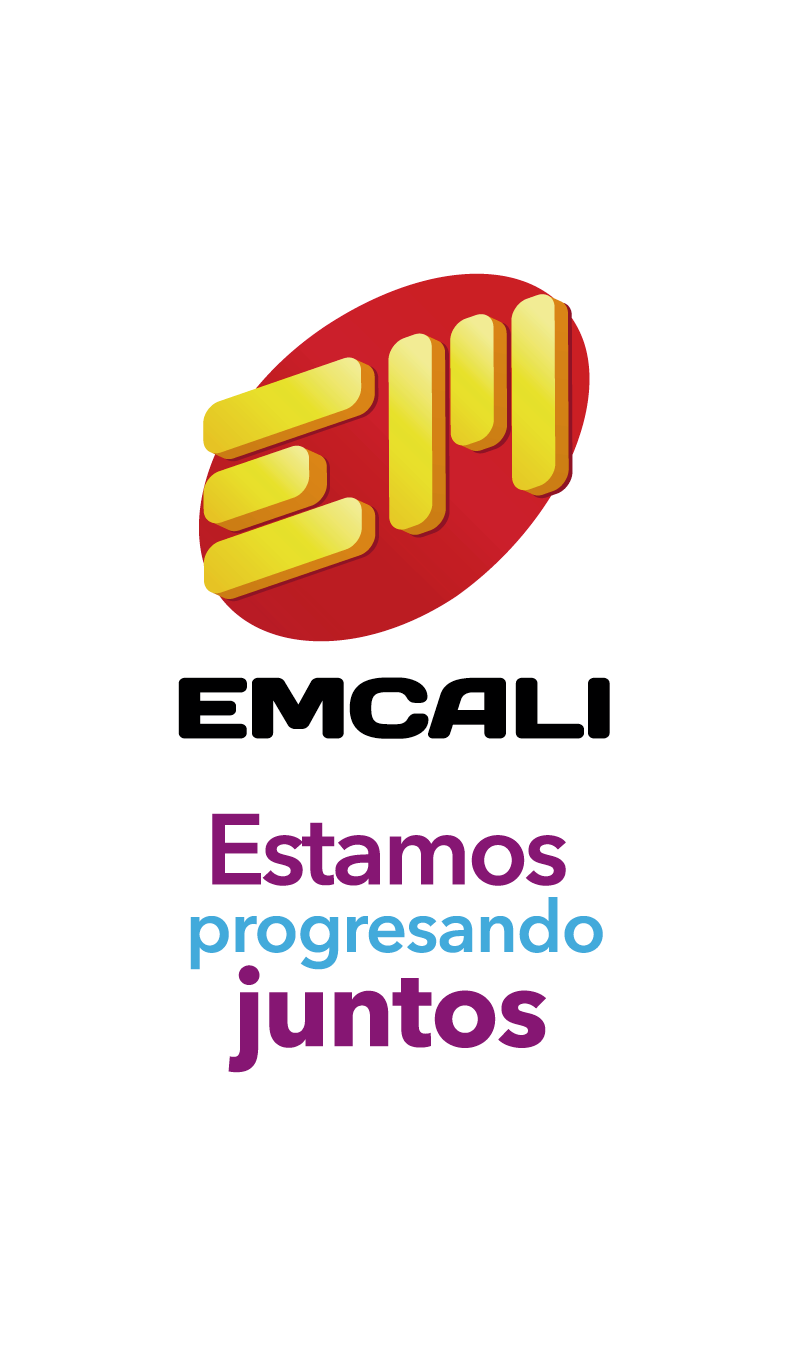 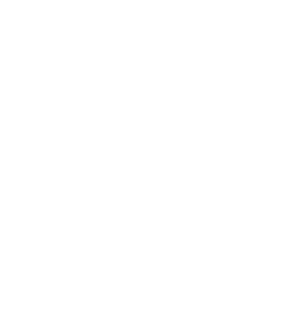 INFORMACIÓN A CARGO DE LAS AREAS
UNIDADES ESTRATÉGICAS DE NEGOCIO
Ejecuciones Presupuestales
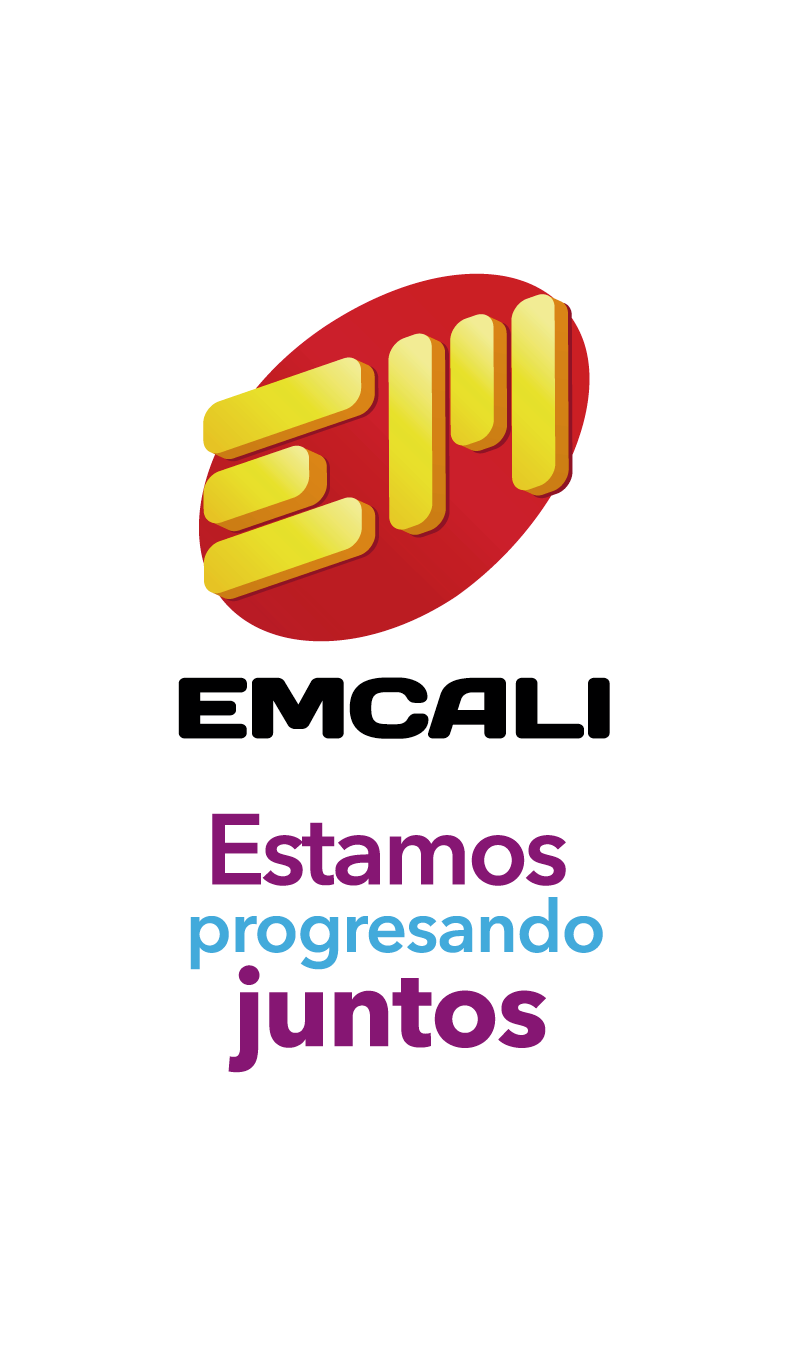 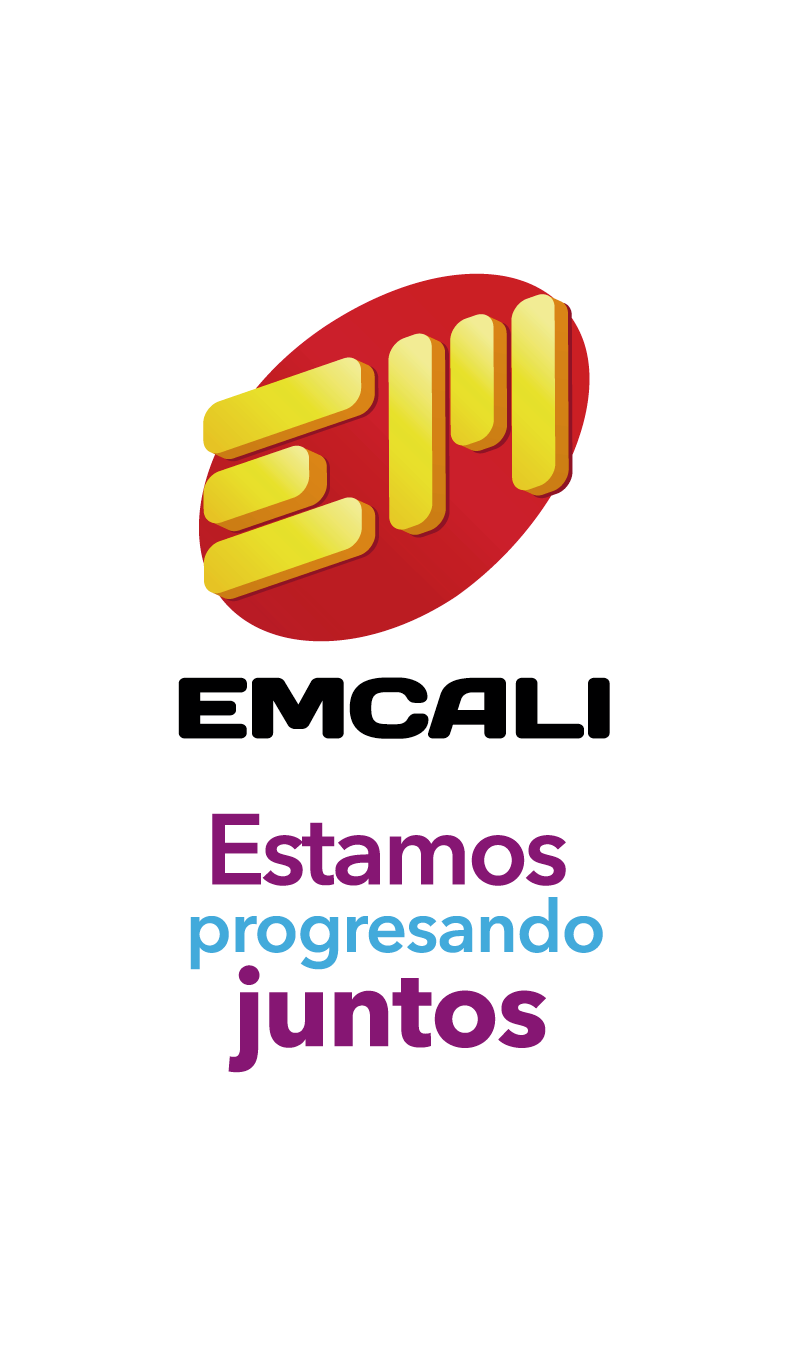 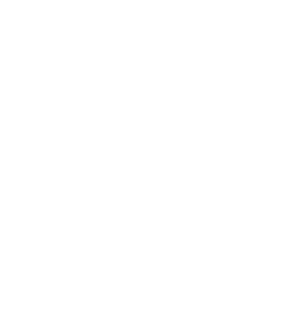 INFORMACIÓN A CARGO DE LAS AREAS
UNIDADES ESTRATÉGICAS DE NEGOCIO
Contratación
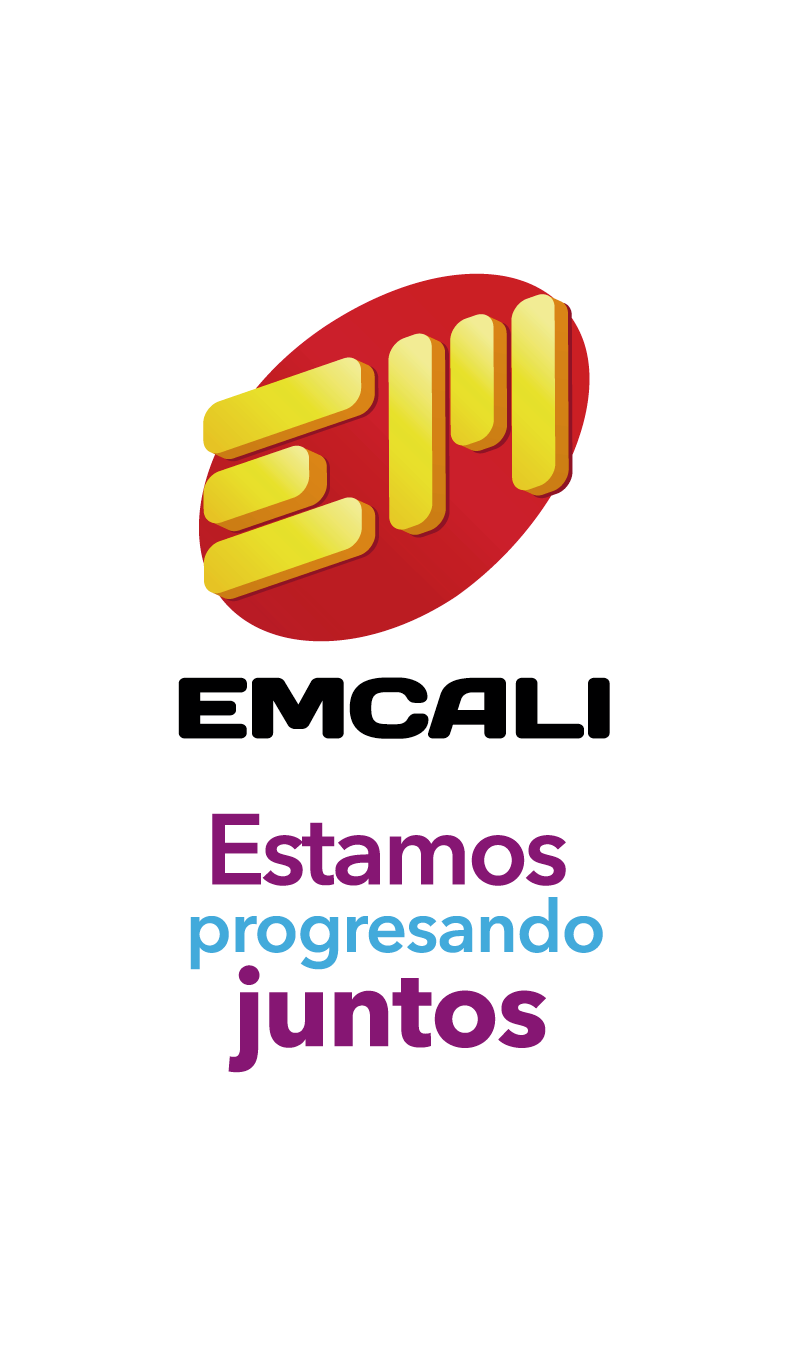 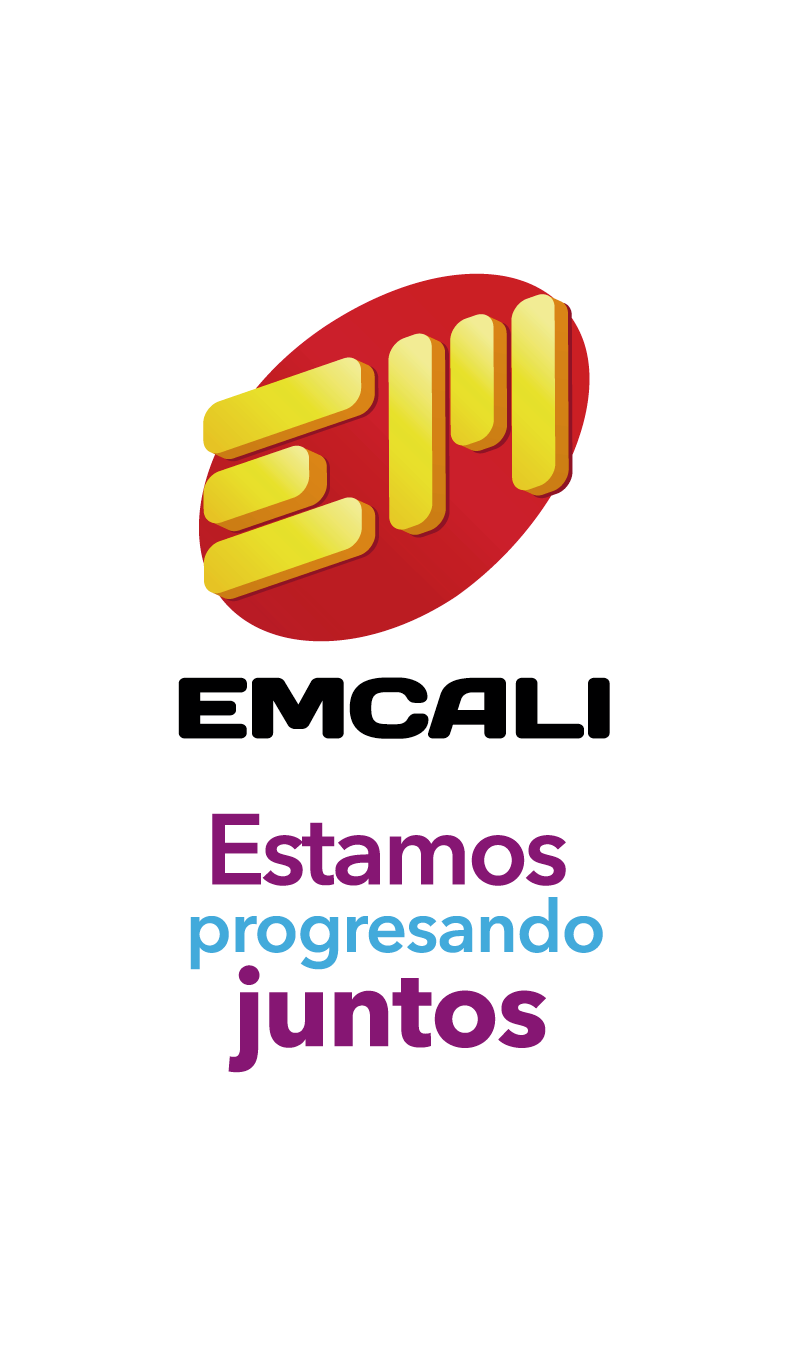 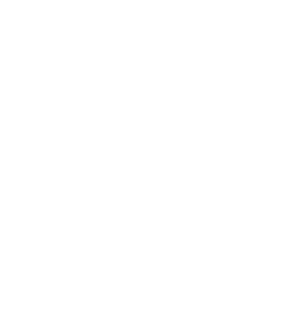 COMPROMISOS
GRACIAS.
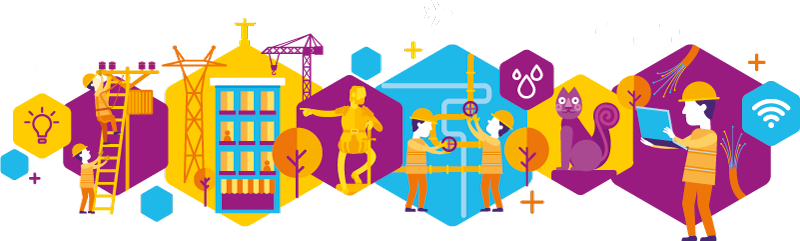 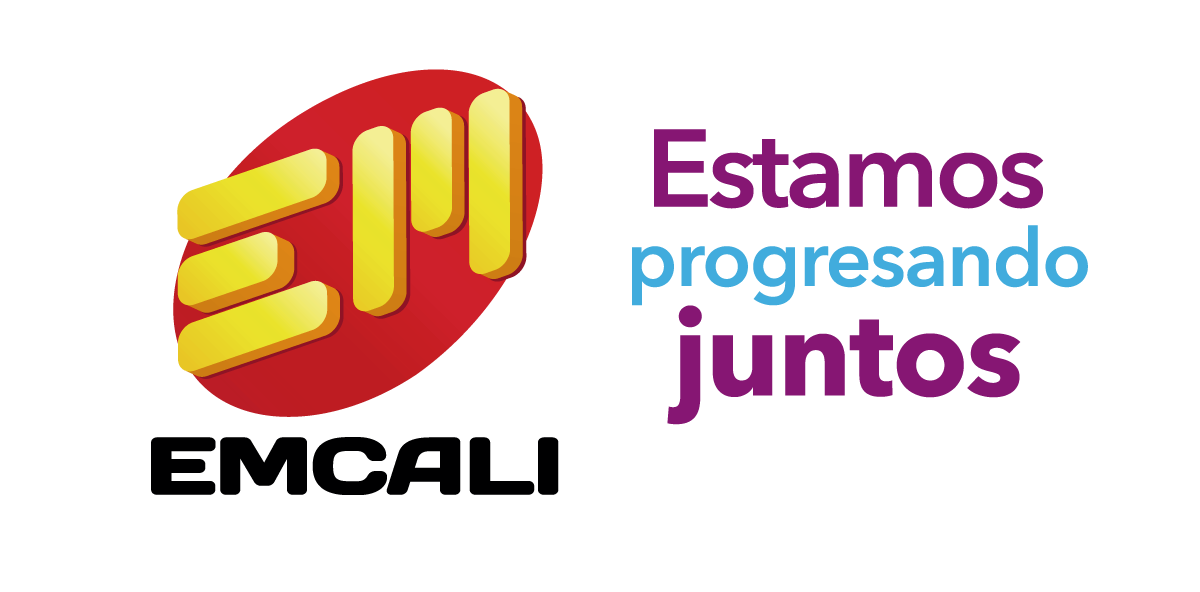